PLAN DE CAPACITACIÓN
2022
SUBPROCESO GESTIÓN DE LA CAPACITACIÓN - DIRECCIÓN DE GESTIÓN HUMANA
Generalidades

Enfoque en la virtualidad
Recorte presupuestario de más de 85%
Población meta específica (conocimiento técnico y específico): el ámbito administrativo
Población judicial en general en temas relacionados con:
Eje de alineamiento (Inducción y cursos  relacionados con las políticas y ejes transversales)
Servicio público con valor
Educación moral
Eje de Calidad de Vida (Bienestar y salud)
Liderazgo: herramientas, gestión humana y operativa de la oficina
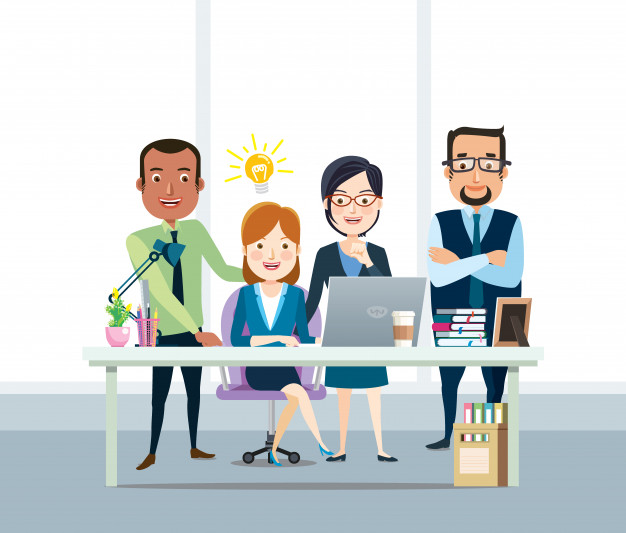 UNIDAD DE
FORMACIÓN
PLAN DE CAPACITACIÓN 2022
UNIDAD DE FORMACIÓN
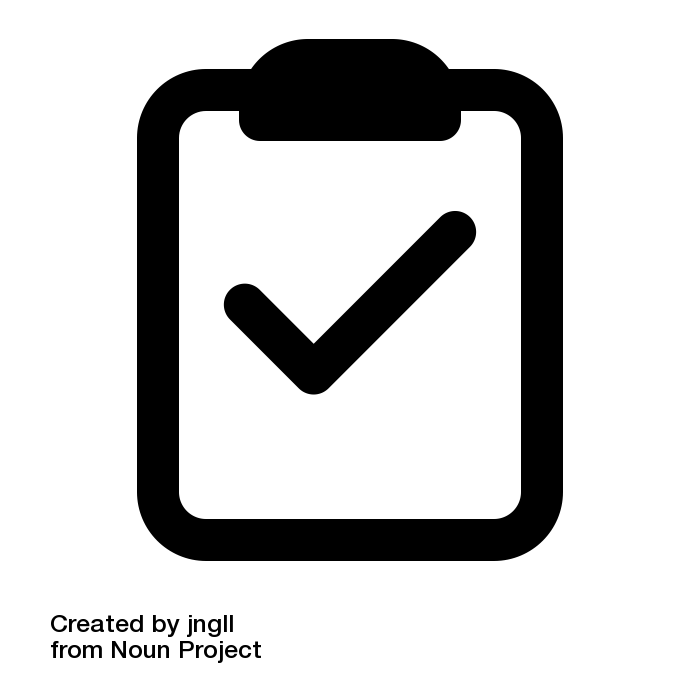 Atención de las necesidades de capacitación derivadas de los diferentes instrumentos institucionales empleados para la identificación de estas, conforme los recursos presupuestarios disponibles y la capacidad operativa del área: 

Jefaturas y coordinaciones de la Dirección de Gestión Humana 
Análisis de Puestos
Dirección de Planificación
Departamento de Proveeduría
Consulta general bianual
Planes de mejora de Gestión del Desempeño
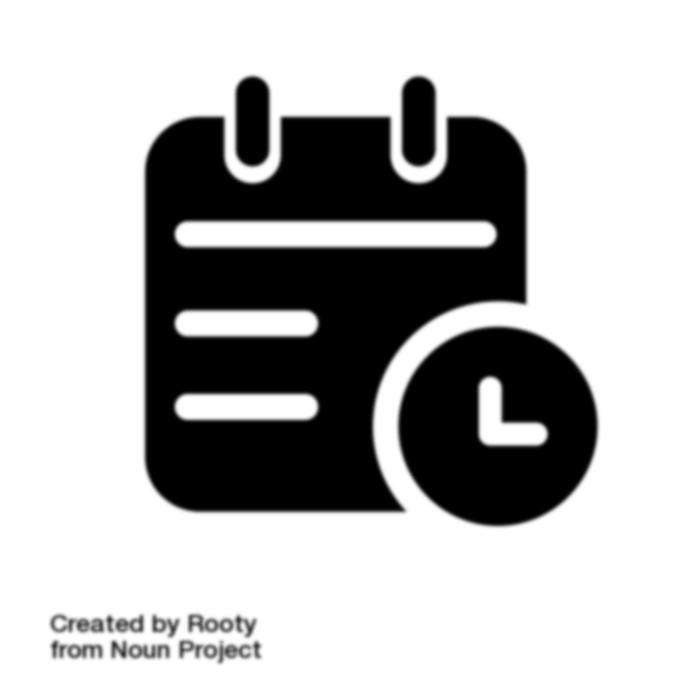 Enero – Diciembre
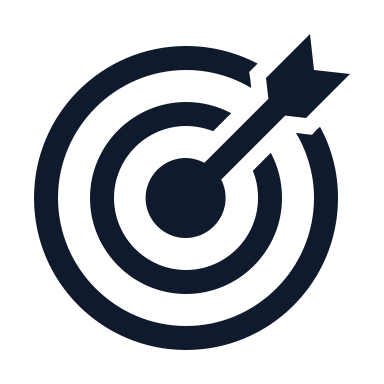 Personal obrero especializado 5 y 6 de Administraciones Regionales y del I Circuito Judicial de San José
UNIDAD DE FORMACIÓN
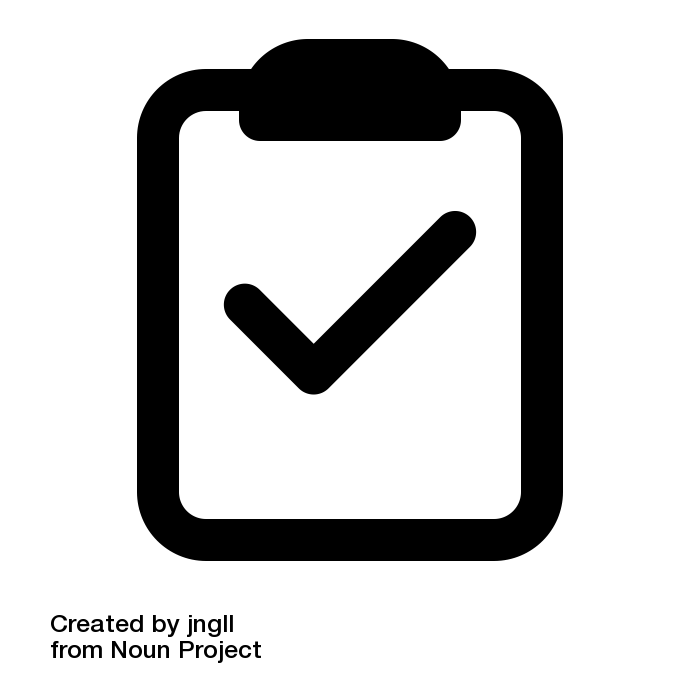 Diseño, ejecución y evaluación del plan de pasantías para la atención del plan de capacitación del personal Técnico especializado 5 y 6 en Mantenimiento de todo el país según diagnóstico realizado en 2018 y 2019 y los recursos disponibles.
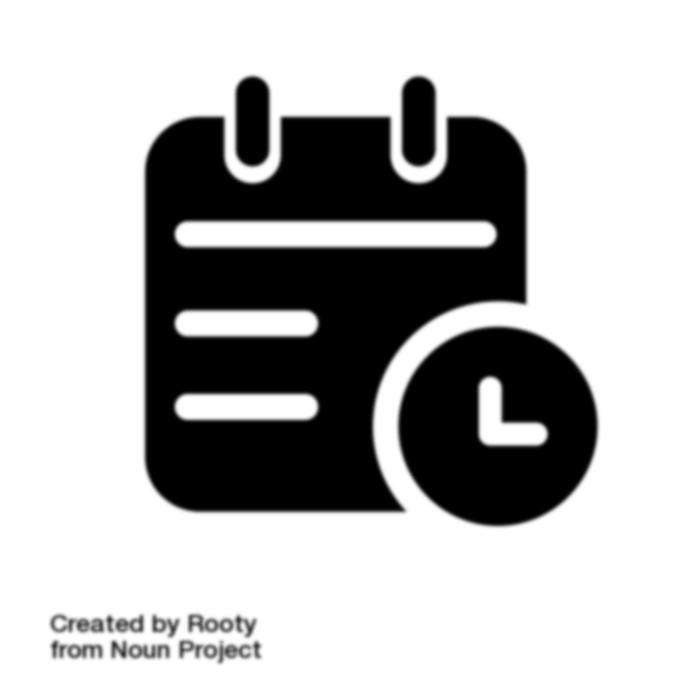 Enero – Diciembre
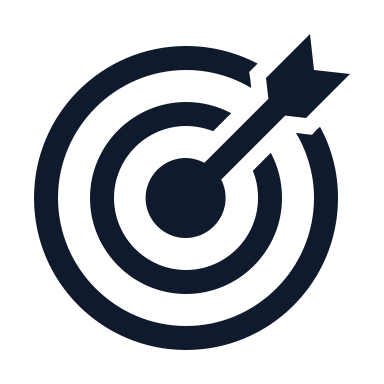 Personal obrero especializado 5 y 6 de Administraciones Regionales y del I Circuito Judicial de San José
UNIDAD DE FORMACIÓN
Ejecución de estrategia de acompañamiento al proceso de rediseño del modelo penal. 

Diseño y desarrollo de DNC dirigido a juezas y jueces coordinadores
ENERO – JULIO

Sensibilización para la gestión del cambio a oficinas que inician el proceso de rediseño
ENERO – DICIEMBRE

Continuación de la ejecución de la propuesta de capacitación para los Equipos de mejora.
ENERO – DICIEMBRE
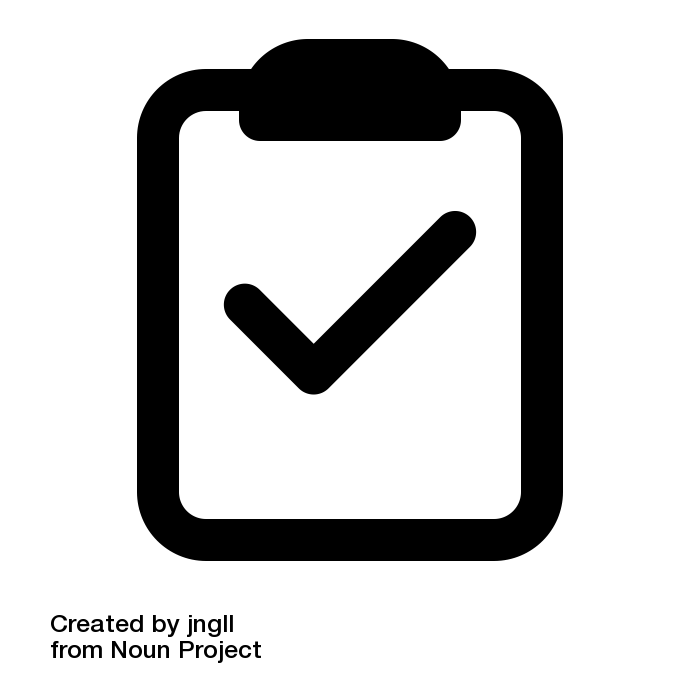 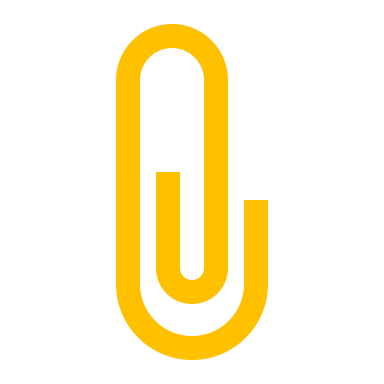 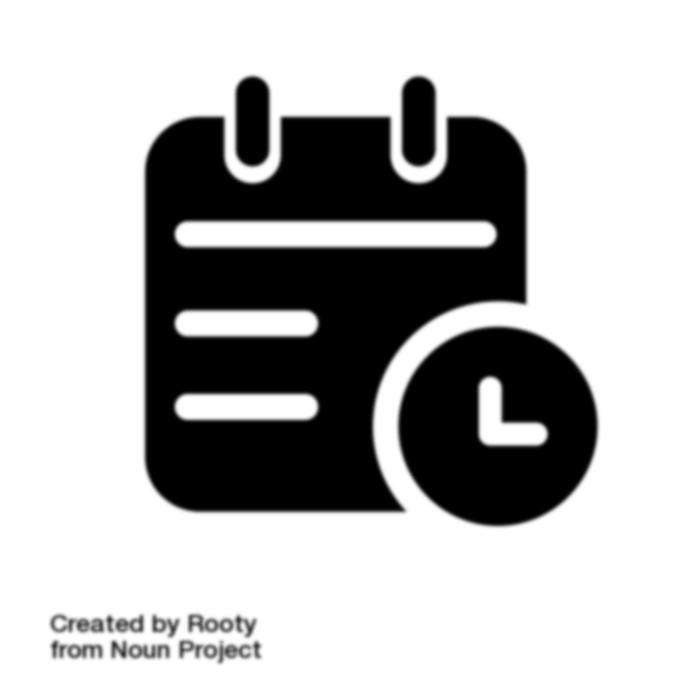 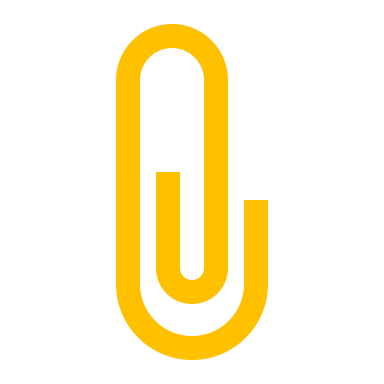 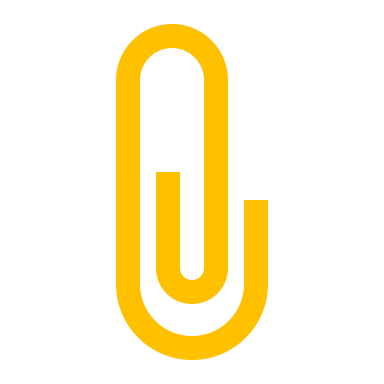 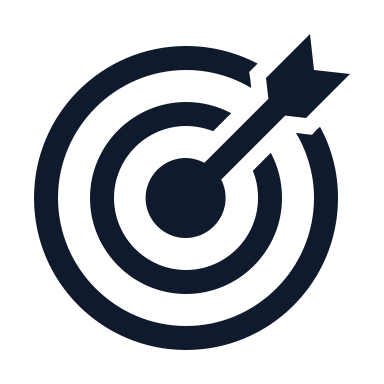 Juezas y jueces coordinadores y coordinaciones judiciales de los Tribunales Penales en proceso de rediseño, equipos de mejora.
UNIDAD DE FORMACIÓN
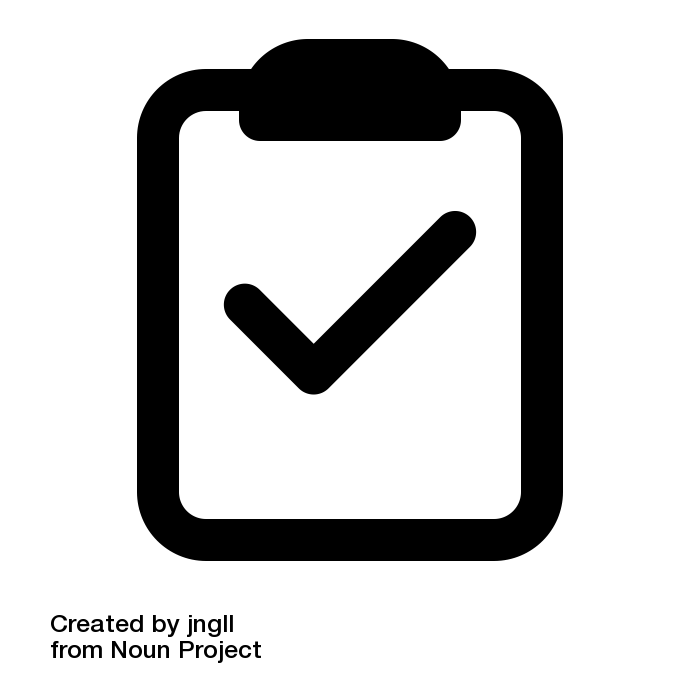 Diseño y ejecución de diagnóstico de necesidades de capacitación para la Jurisdicción Agraria. 

Diseño y ejecución de diagnóstico de necesidades de capacitación para la Jurisdicción de Familia.
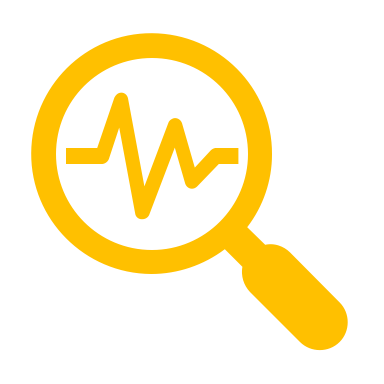 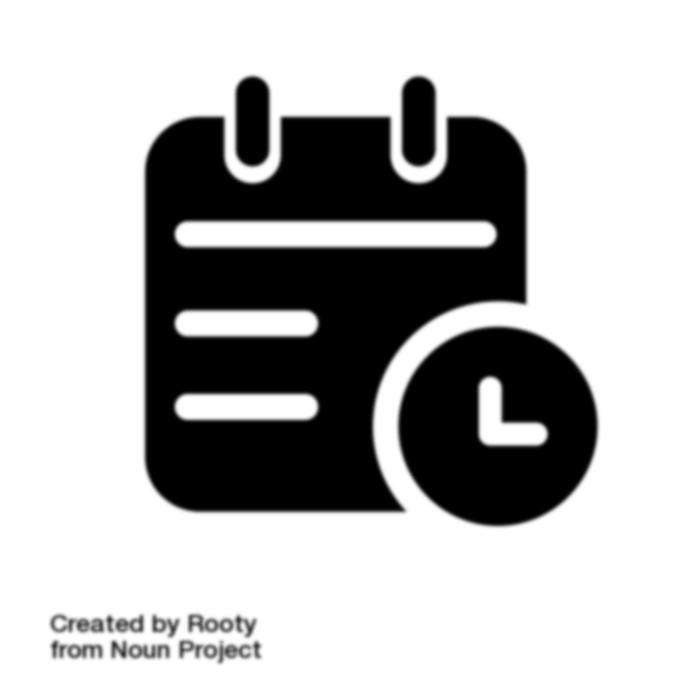 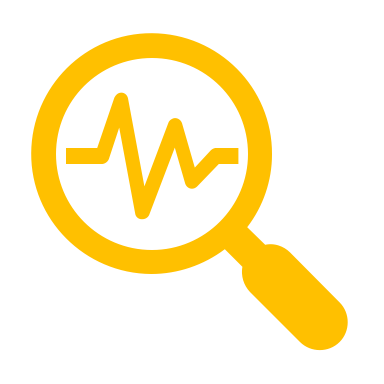 Enero – Diciembre
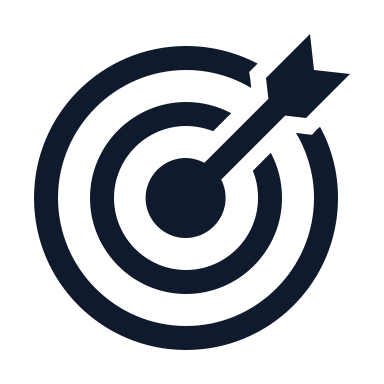 Personal que labora en la Jurisdicción Agraria
UNIDAD DE FORMACIÓN
Ejecución de consulta diagnóstica sobre el tema de Servicio a Población Indígena

Aplicación de consulta diagnóstica
 
Análisis y presentación de resultados
 
Planteamiento de propuesta para la atención de las necesidades identificadas
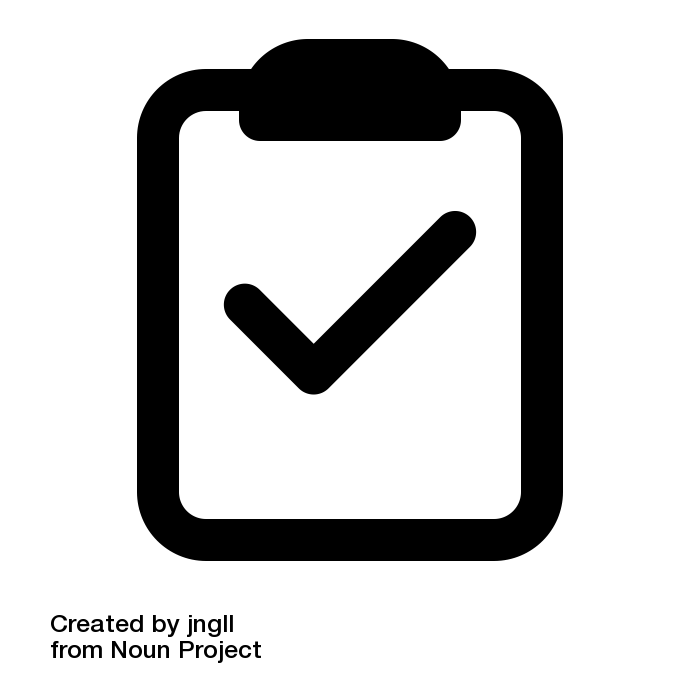 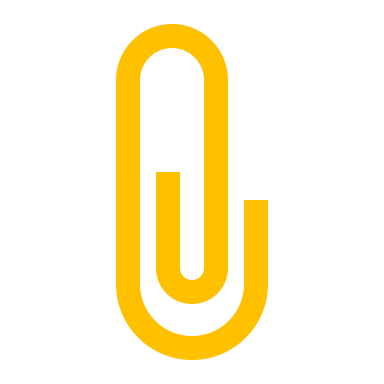 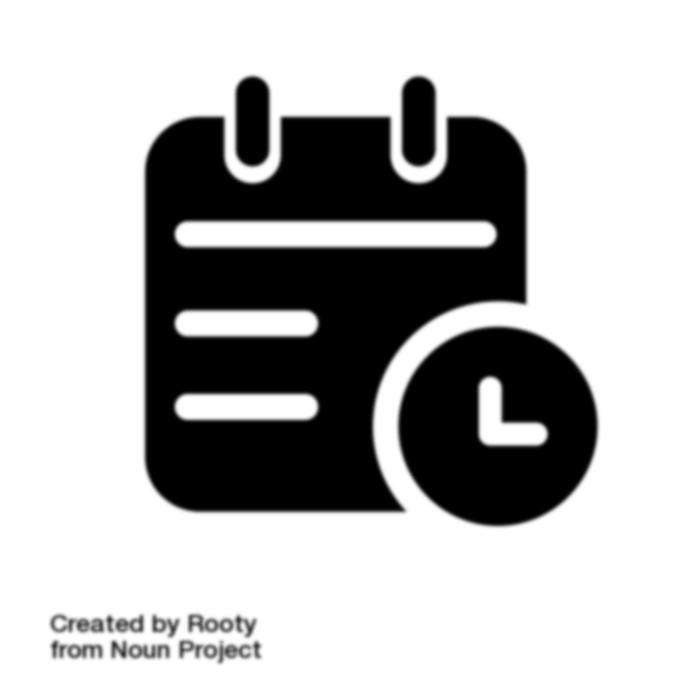 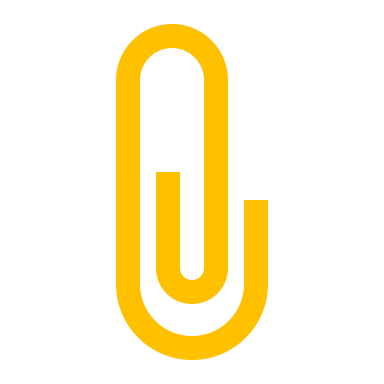 Enero – Marzo
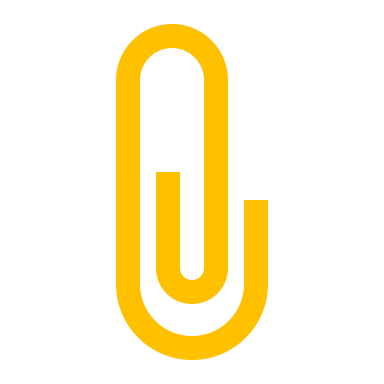 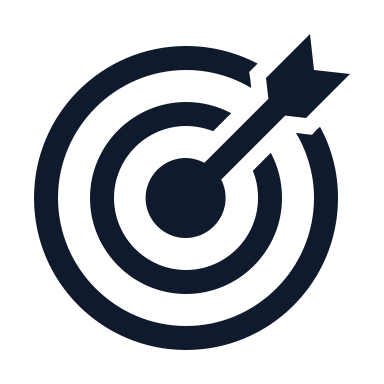 Población indígena ubicada en distintas zonas del país
UNIDAD DE FORMACIÓN
Continuación de atención del plan de capacitación y recomendaciones del diagnóstico sobre necesidades de capacitación en LESCO en todo el país, conforme la disponibilidad de recursos.

Sensibilización en atención de personas con discapacidad
 
Refrescamientos y/o actualizaciones en lengua de señas costarricense (LESCO)
  
Propuesta y gestión de plan de trabajo para implementar la certificación en interpretación de la lengua de señas costarricense (LESCO) según los recursos disponibles y el acuerdo con la Unidad y la Comisión de Acceso. 

Depuración en SIGA de información sobre personas capacitadas en LESCO
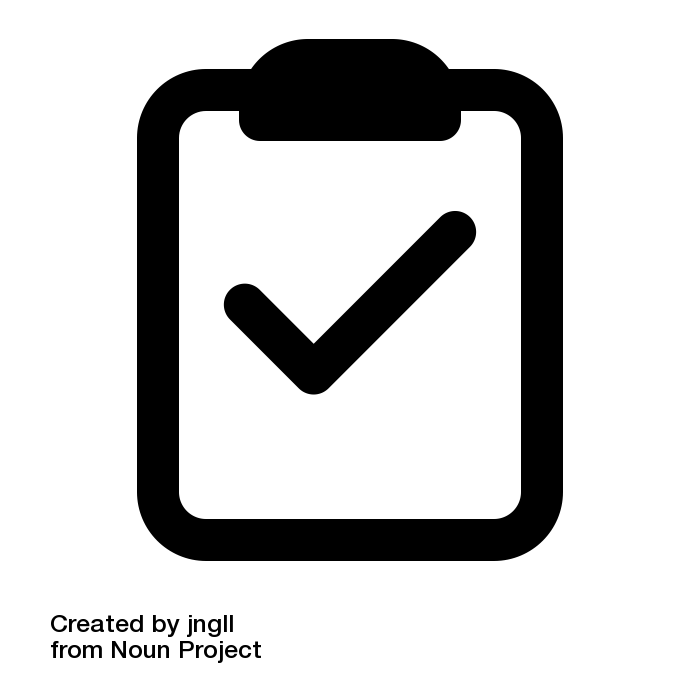 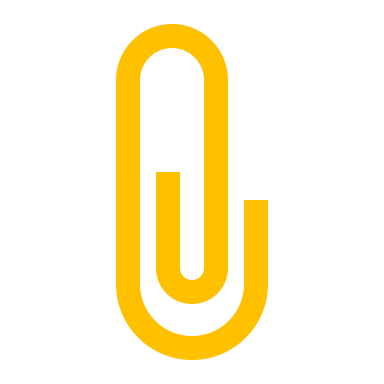 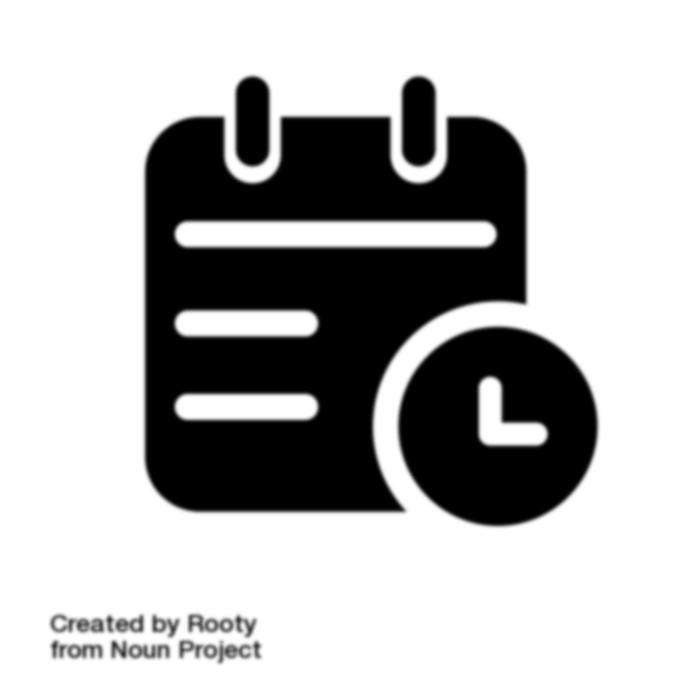 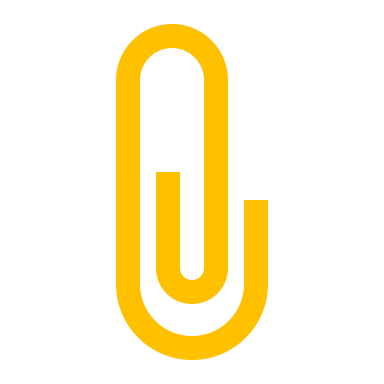 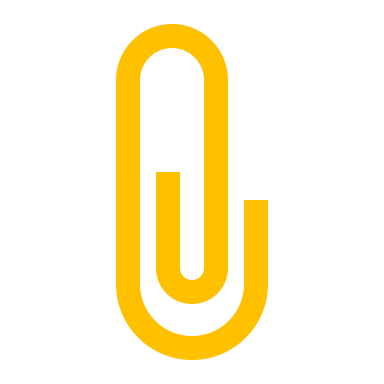 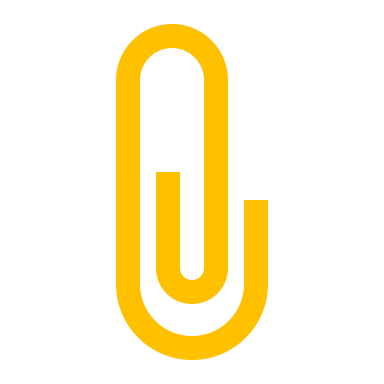 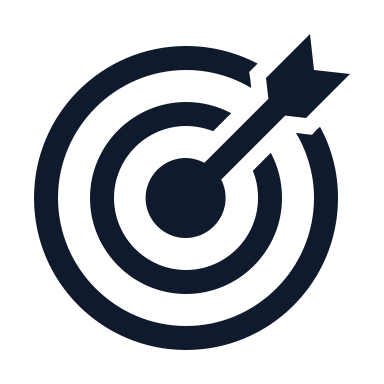 Población judicial que atiende personas usuarias. 
Funcionarias y funcionarios del Poder Judicial que tengan aprobado el nivel IV en LESCO impartido por el Subproceso Gestión de la Capacitación
UNIDAD DE FORMACIÓN
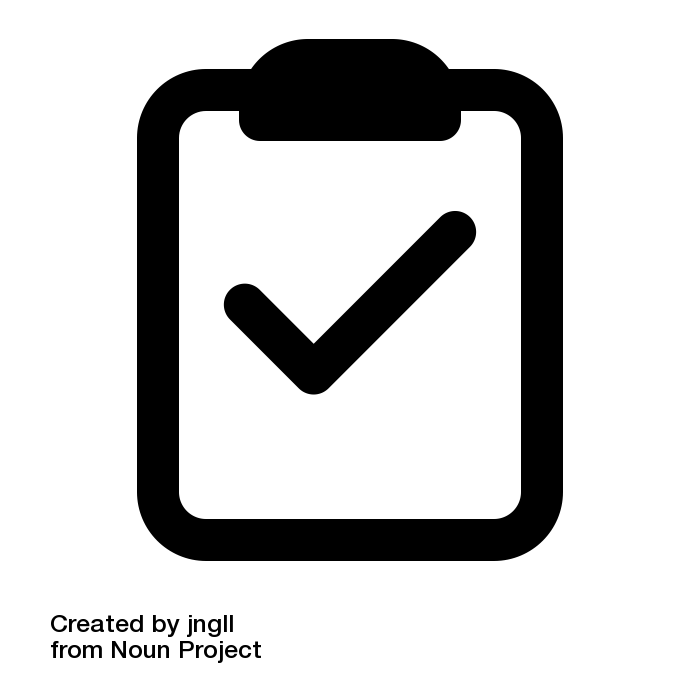 Administración de Proyectos

Diseño curricular del programa de capacitación bajo la modalidad virtual, módulos 2 – 4 conforme contenido disponible.
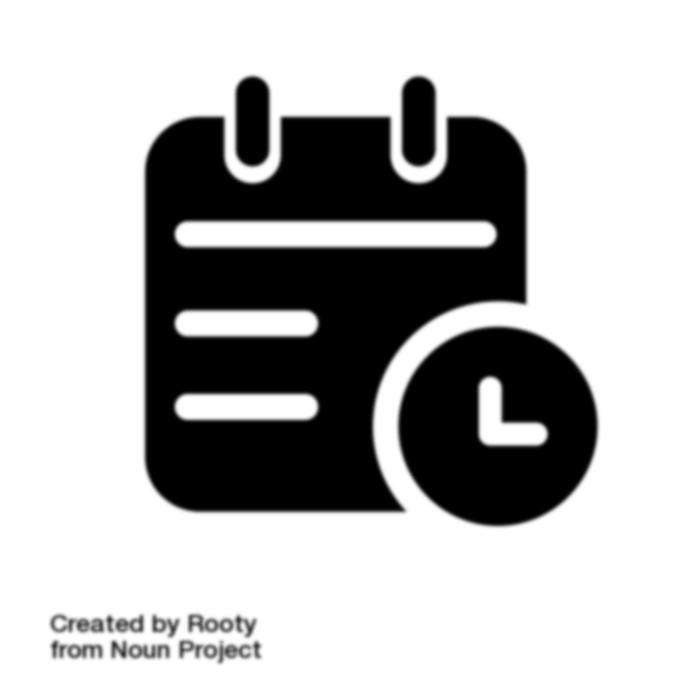 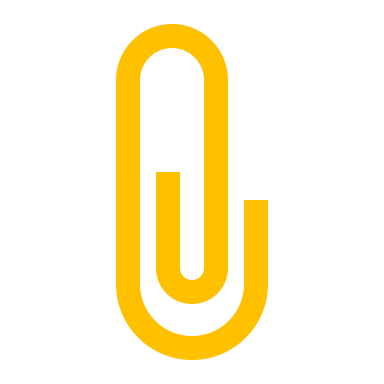 Enero – Diciembre
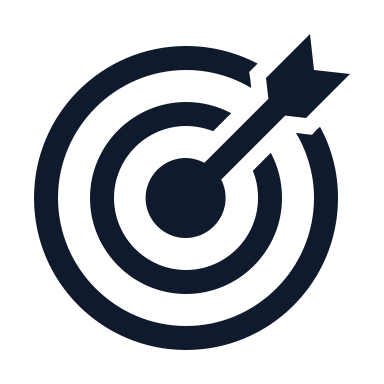 Personas que tengan el rol de Líderes de Proyecto según lo determinado por la Dirección de Planificación.
UNIDAD DE FORMACIÓN
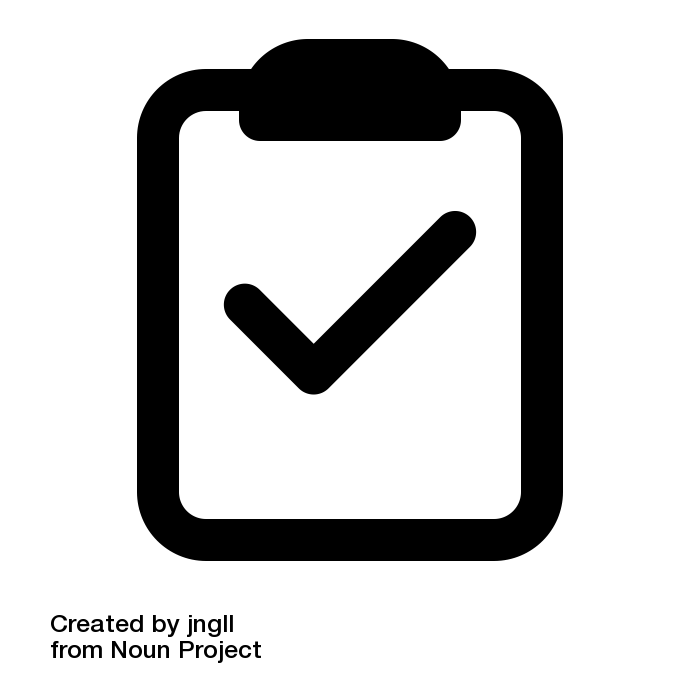 Habilidades directivas y liderazgo

Diseño de sitio web de apoyo a la gestión de las jefaturas
ENERO – ABRIL

Implementación de curso Virtual
AL MENOS 6 CONVOCATORIAS AL AÑO

Construcción y fortalecimiento de malla curricular como insumo para el modelo de liderazgo institucional 
ENERO - DICIEMBRE
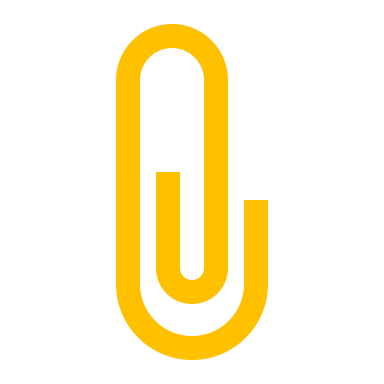 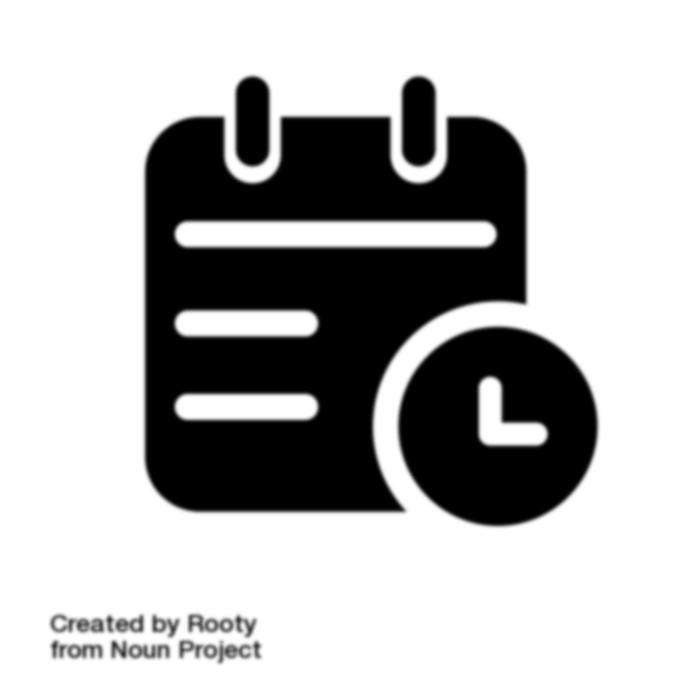 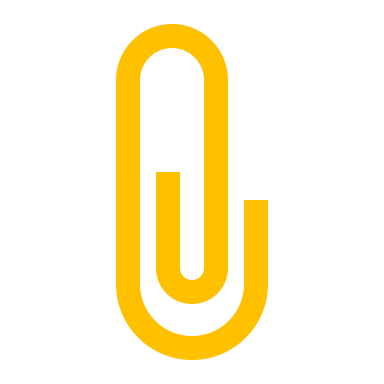 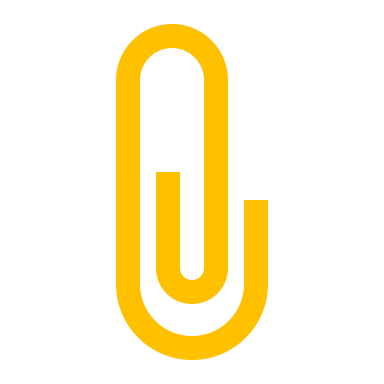 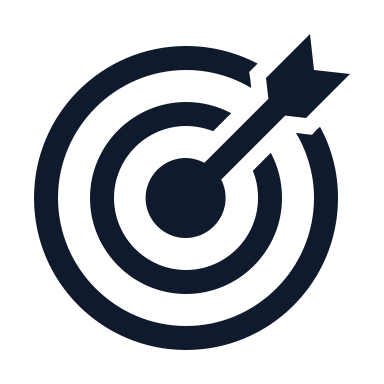 Personal de todo el Poder Judicial en puestos de jefatura y coordinación y/o judicatura según se requiera
UNIDAD DE FORMACIÓN
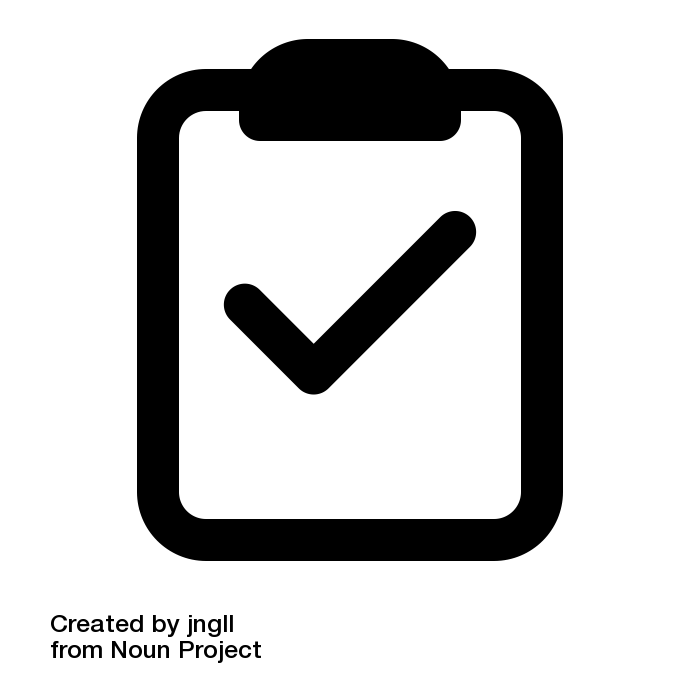 Calidad de Vida – Educación emocional

Implementación del curso virtual “Entrenamiento emocional”
ENERO - DICIEMBRE

Diseño y desarrollo de al menos un recurso para el aprendizaje
ENERO - JUNIO

Implementación de los recursos de aprendizaje diseñados
JULIO - DICIEMBRE

Evaluación de la efectividad de las actividades realizadas durante el año 
JULIO - DICIEMBRE
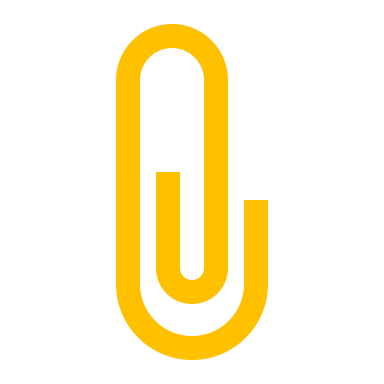 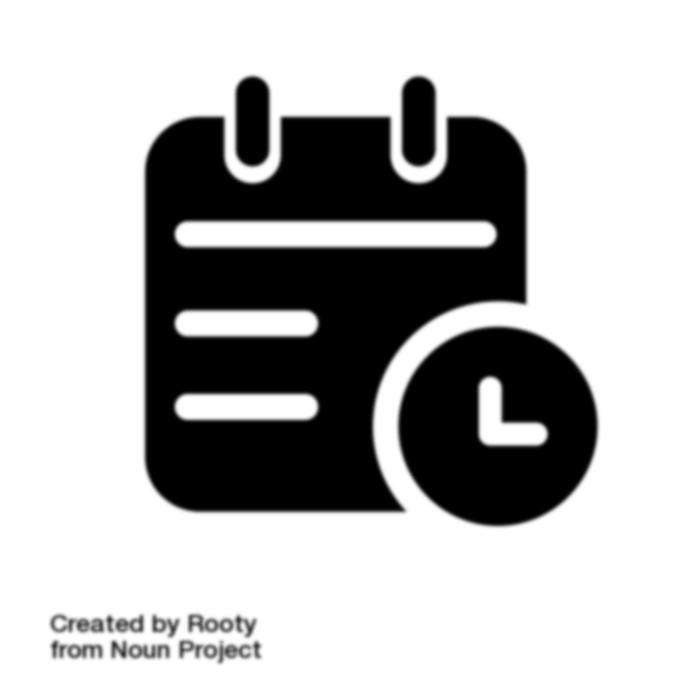 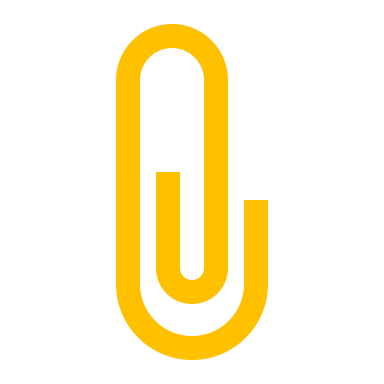 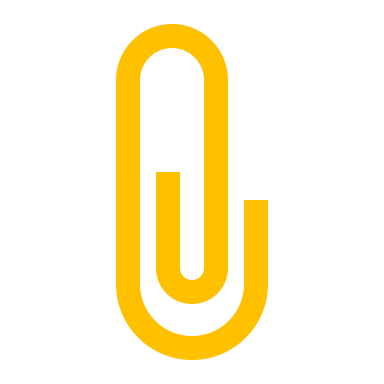 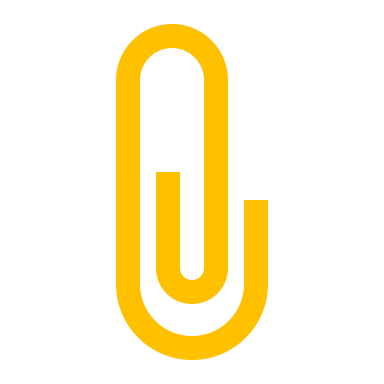 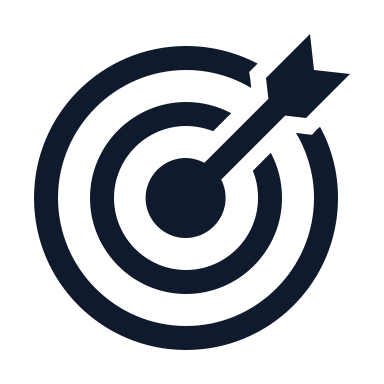 Población judicial conforme DNC
UNIDAD DE FORMACIÓN
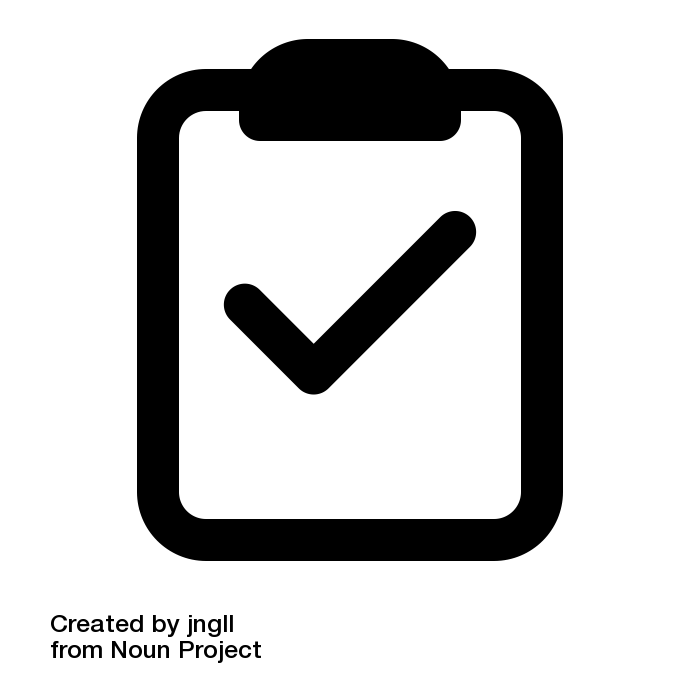 Calidad de Vida – Estilos de vida saludable

Implementación del curso virtual “Estilos de Vida saludable”
ENERO - DICIEMBRE
 
Diseño y desarrollo de un recurso para el aprendizaje
ENERO - JUNIO

Implementación de los recursos de aprendizaje diseñados
JULIO - DICIEMBRE
 
Evaluación de la efectividad de las actividades realizadas durante el año.
JULIO - DICIEMBRE
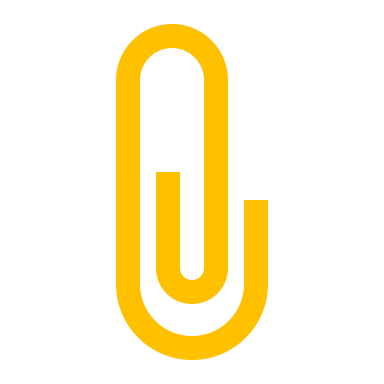 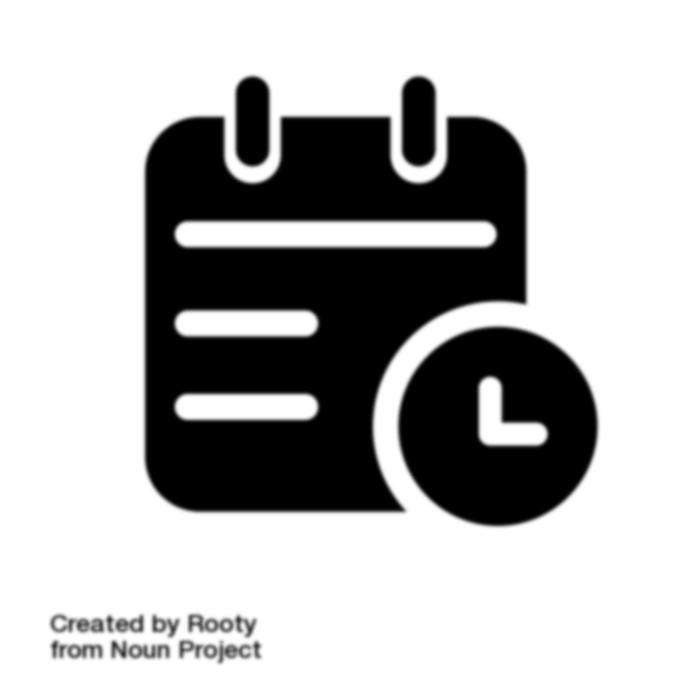 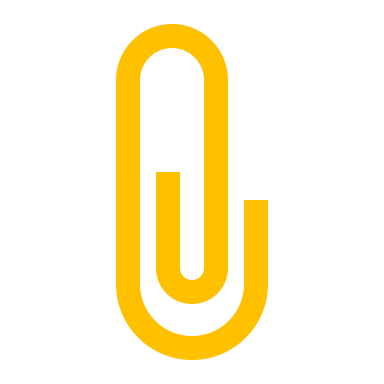 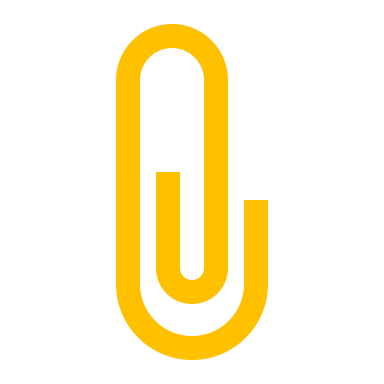 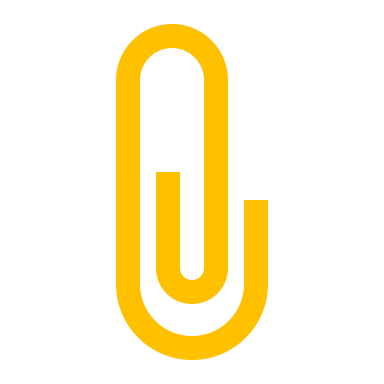 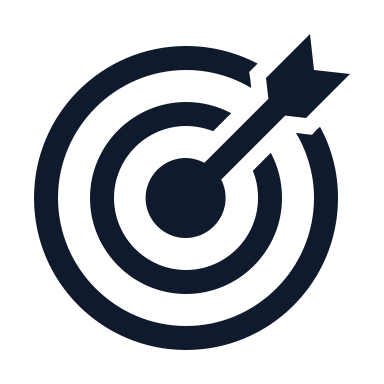 Población judicial conforme DNC
UNIDAD DE FORMACIÓN
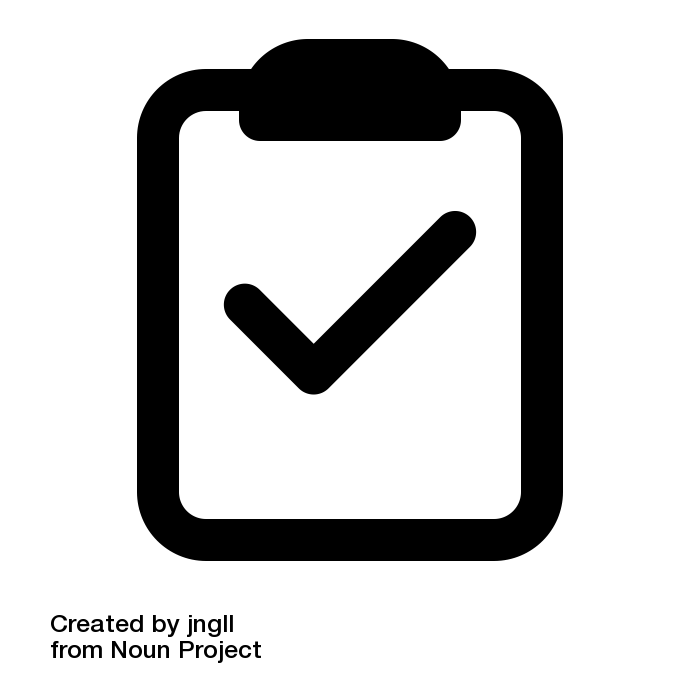 Calidad de Vida – Salud financiera

Ejecución del curso Transformación financiera
ENERO - DICIEMBRE

Ampliación de la Red de personas facilitadoras
DURANTE TODO EL AÑO

Fortalecimiento de las personas que integran la red de facilitación de salud financiera
ENERO – DICIEMBRE

LiFe, Libertad Financiera con Éxito 2022OCTUBRE
 
Investigación: comparación y actualización de datos para la propuesta de líneas de trabajo de los próximos años 
ENERO - JULIO
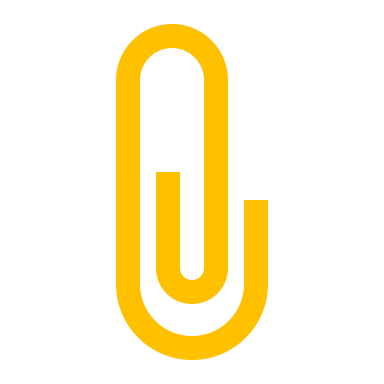 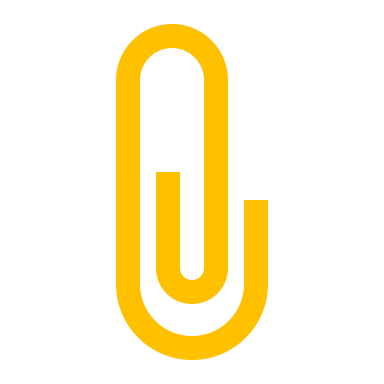 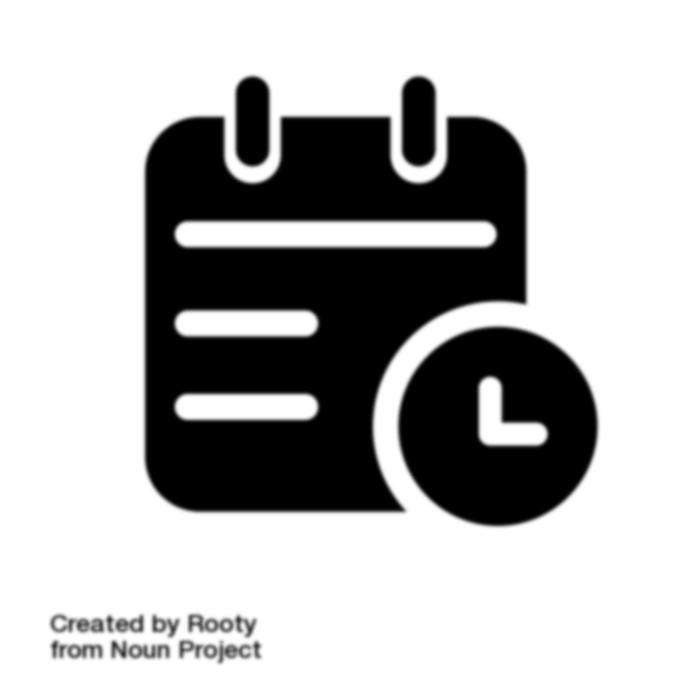 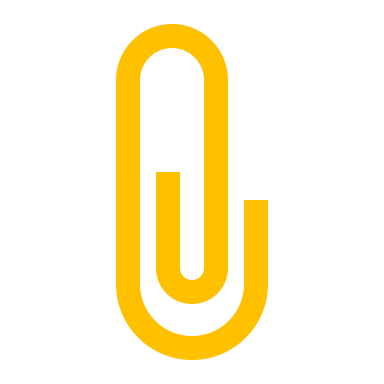 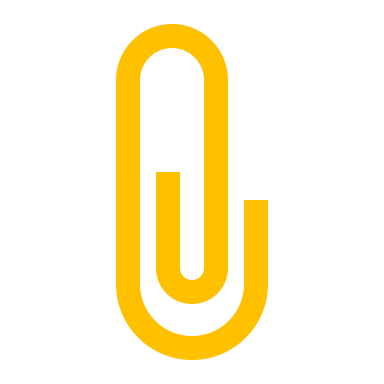 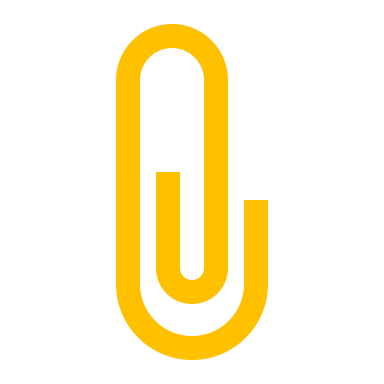 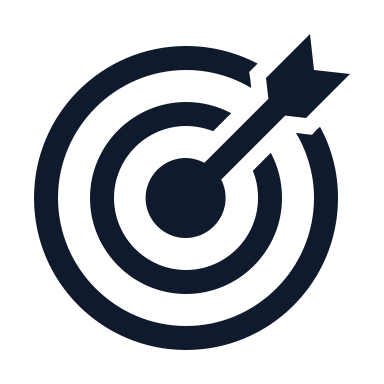 Población judicial
UNIDAD DE FORMACIÓN
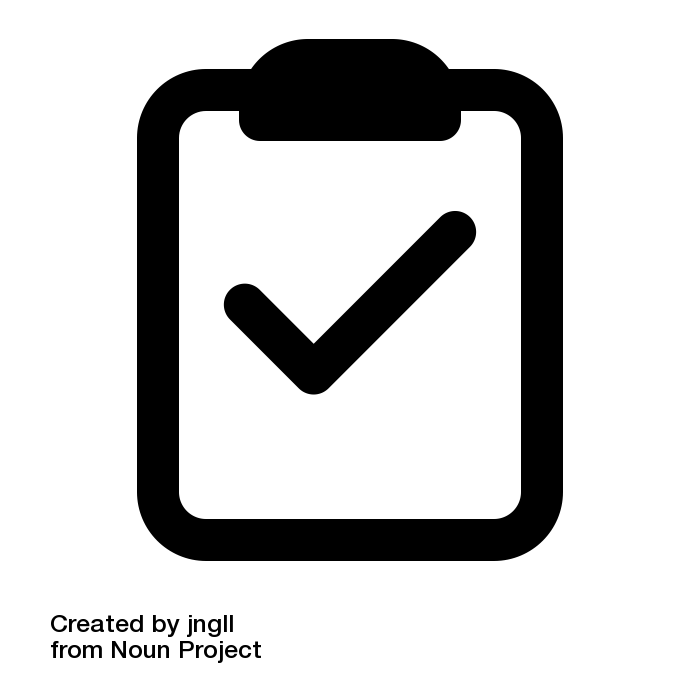 Calidad de Vida – Proyecto de vida

Implementación del curso virtual “Cómo crear una vida con propósito”
ENERO - DICIEMBRE

Diseño y desarrollo de un recurso para el aprendizaje
ENERO - JUNIO

Implementación de los recursos de aprendizaje diseñados
JULIO – DICIEMBRE

Evaluación de la efectividad de las actividades realizadas durante el año.  
JULIO - DICIEMBRE
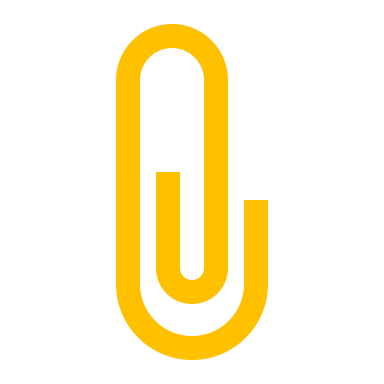 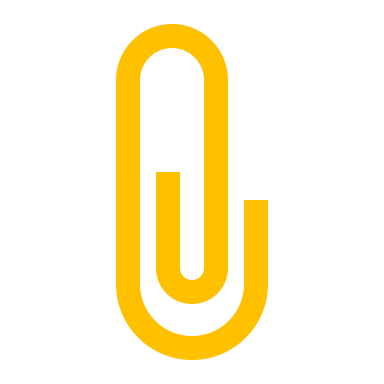 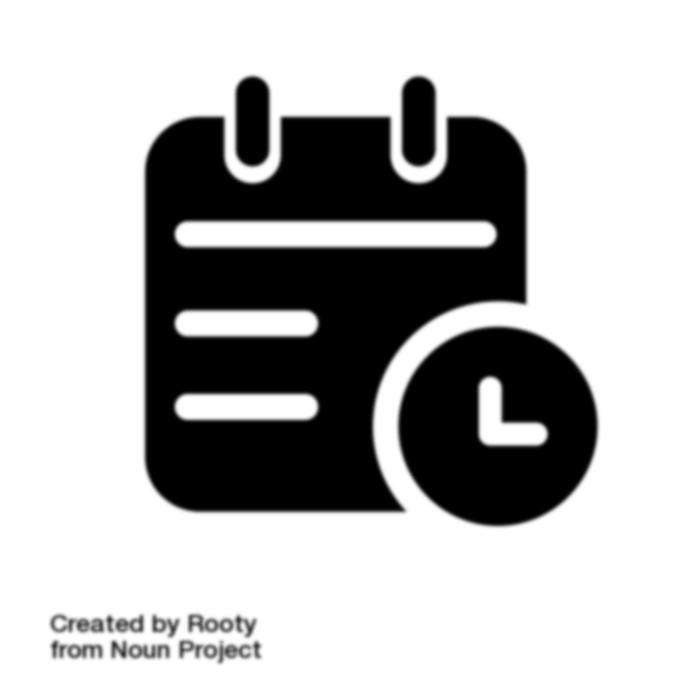 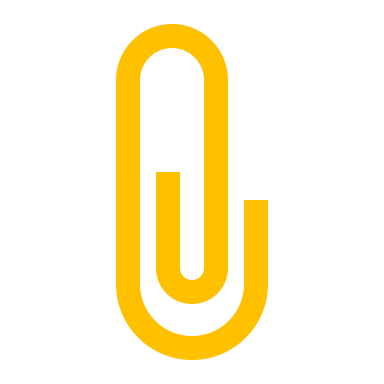 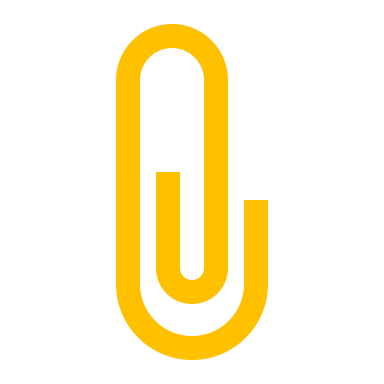 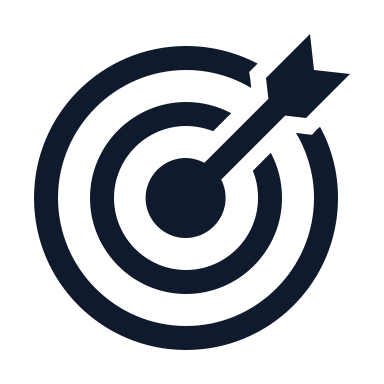 Población judicial conforme DNC, personas capcitadas
UNIDAD DE FORMACIÓN
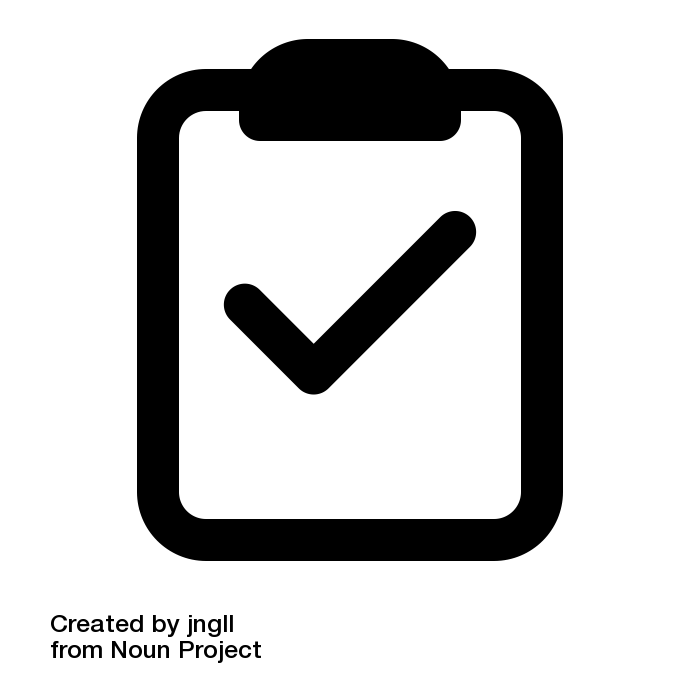 Inducción general
Planeamiento didáctico del curso virtual con base en el documento de contenido actualizado. 
 
Ejecución del programa de Inducción (fase general) para personal de nuevo ingreso.
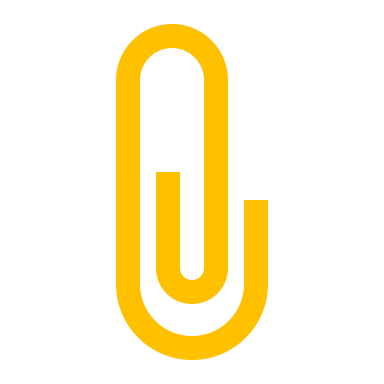 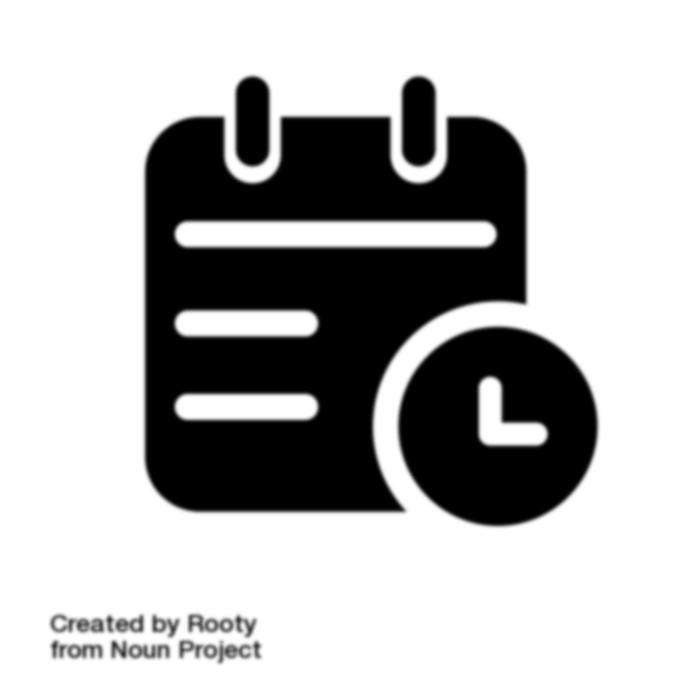 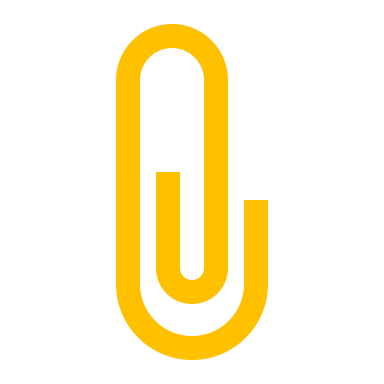 Enero – Diciembre
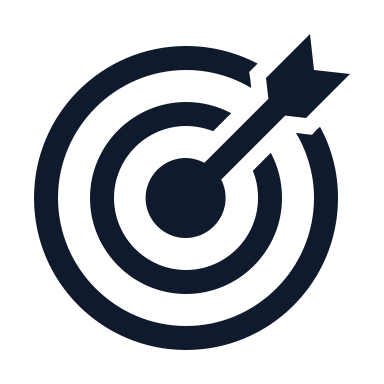 Según registros de ingreso de personal nuevo en 2021 y 2022
UNIDAD DE FORMACIÓN
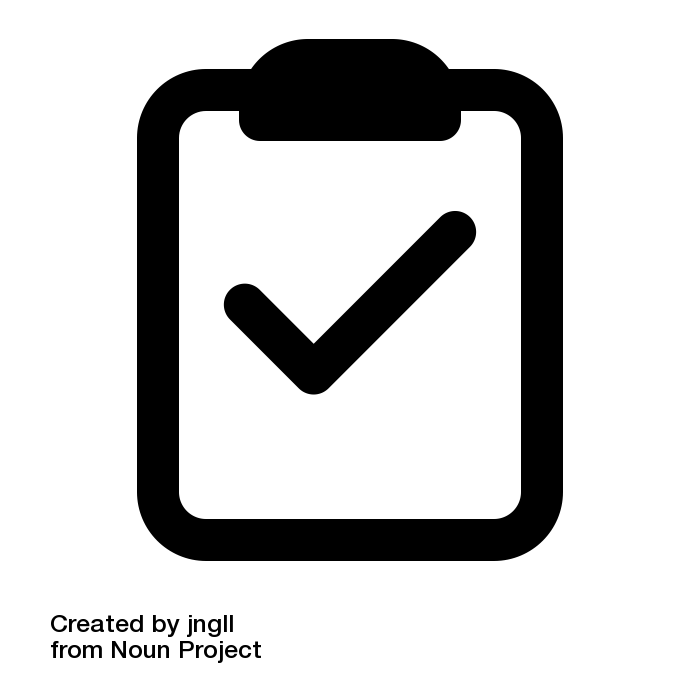 Inducción técnica
Planeamiento y diseño de al menos dos recursos o actividades del programa de inducción técnica para el personal del Ámbito Administrativo
 
Ejecución del programa de inducción técnica conforme los recursos disponibles
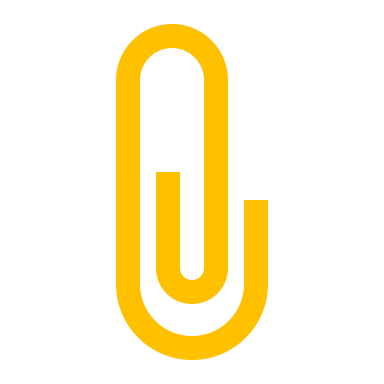 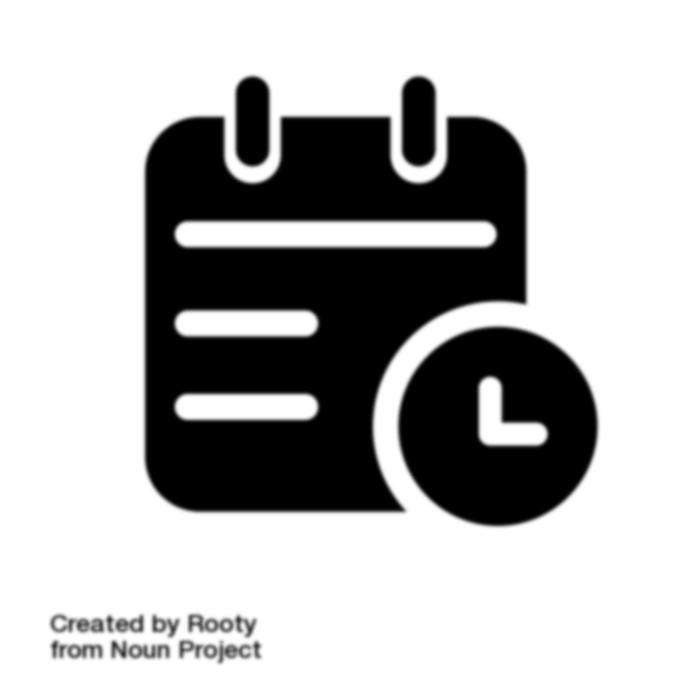 Enero – Diciembre
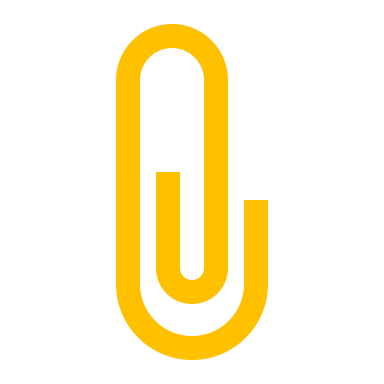 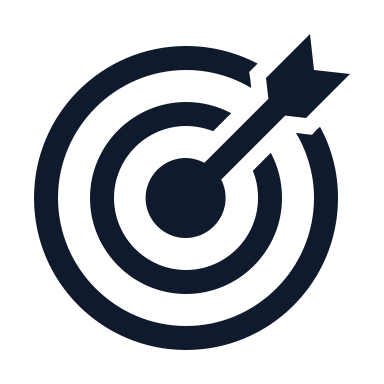 Según registros de ingreso de personal nuevo en 2021 y 2022
UNIDAD DE FORMACIÓN
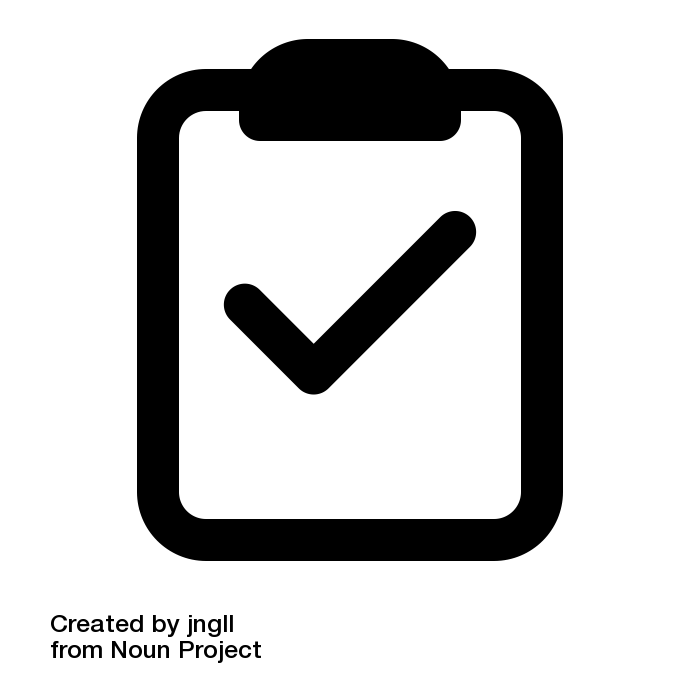 Servicio de Calidad
Ejecución de al menos 3 charlas sobre lineamientos para un mejor servicio público de calidad
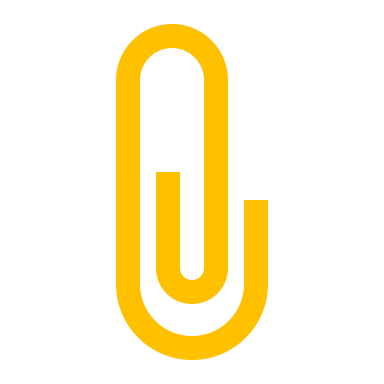 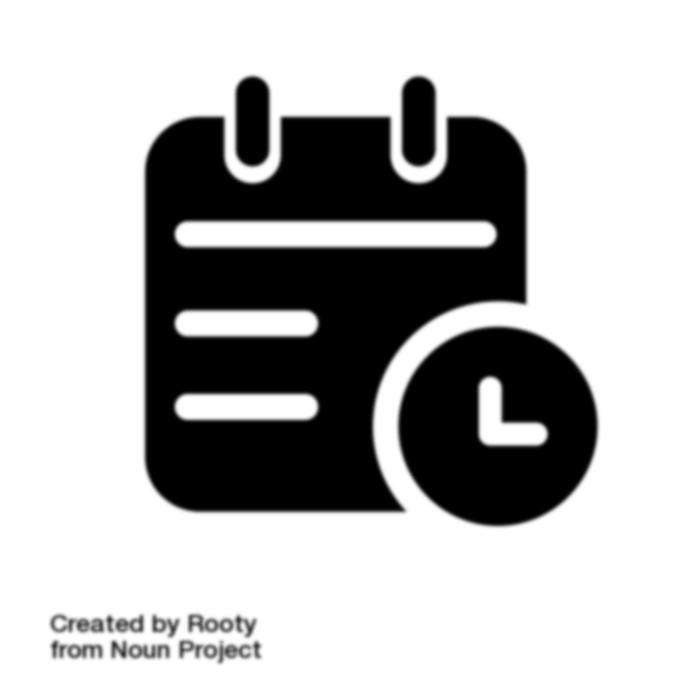 Abril - Julio – Diciembre
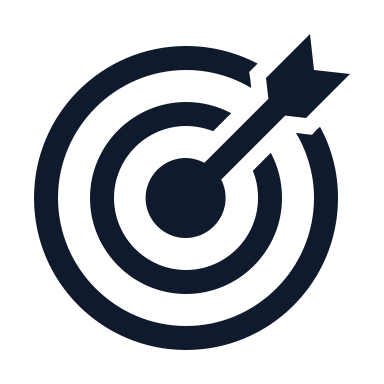 Población de diferentes oficinas judiciales
UNIDAD DE FORMACIÓN
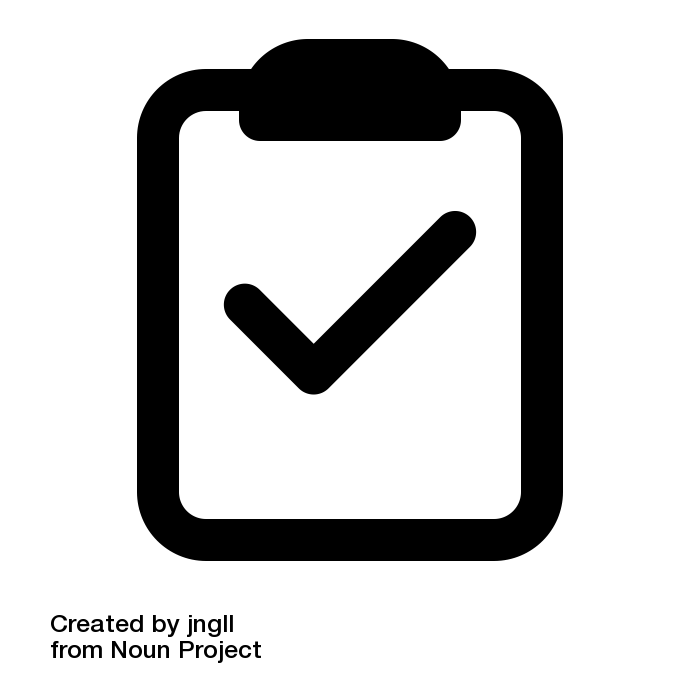 Ética y transparencia
Ejecución de al menos 3 charlas y conversatorios sobre temas asociados al ejercicio de la ética en el trabajo 

Planeamiento y ejecución de una actividad formativa sobre ética aplicada a los procesos de contratación pública
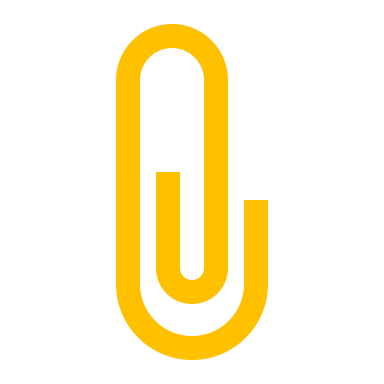 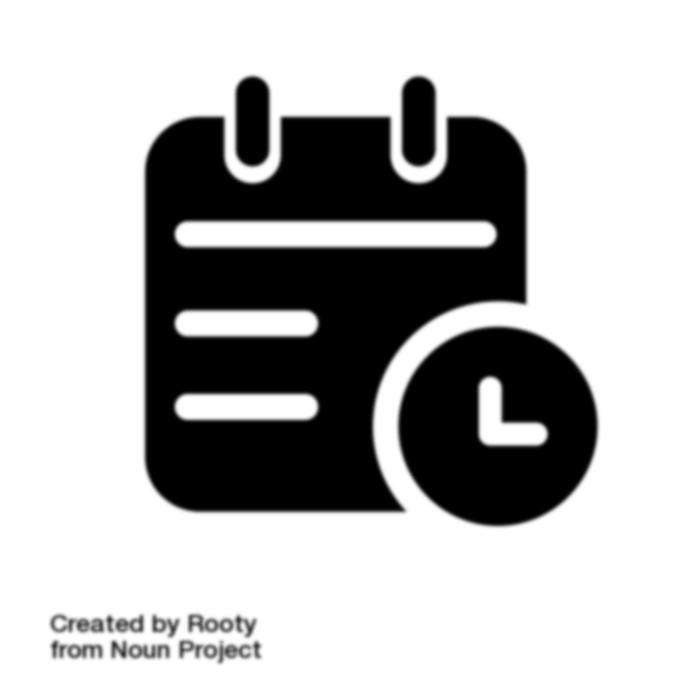 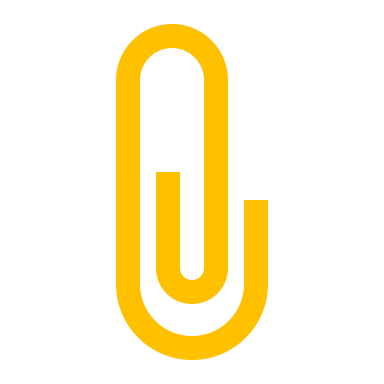 Enero – Diciembre
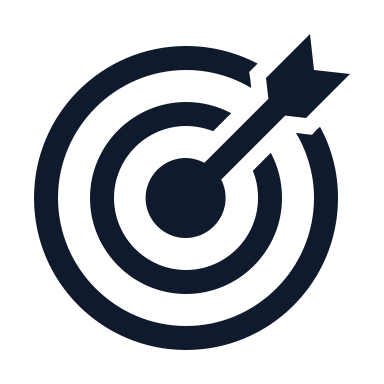 Población judicial - Personal que gestiona contrataciones
UNIDAD DE FORMACIÓN
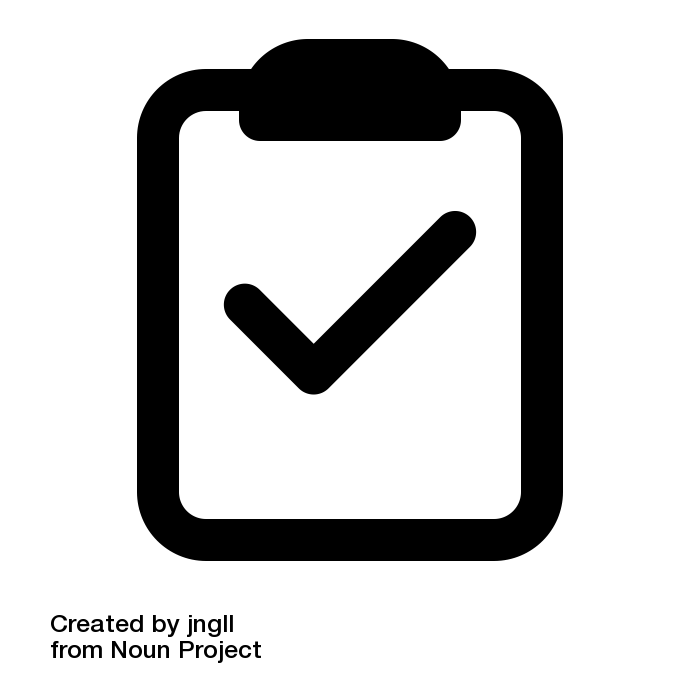 Teletrabajo
Desarrollo de recursos para el aprendizaje conforme diseño curricular y planeamiento del programa de formación en teletrabajo aprobado por la Comisión de Teletrabajo.  
ENERO – MARZO

Implementación de actividades formativas del programa 
MAYO - DICIEMBRE
  
Gestión de actividades complementarias para la capacitación del personal en temas relacionados con el teletrabajo 
ENERO - DICIEMBRE
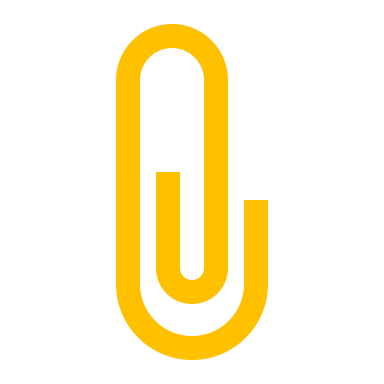 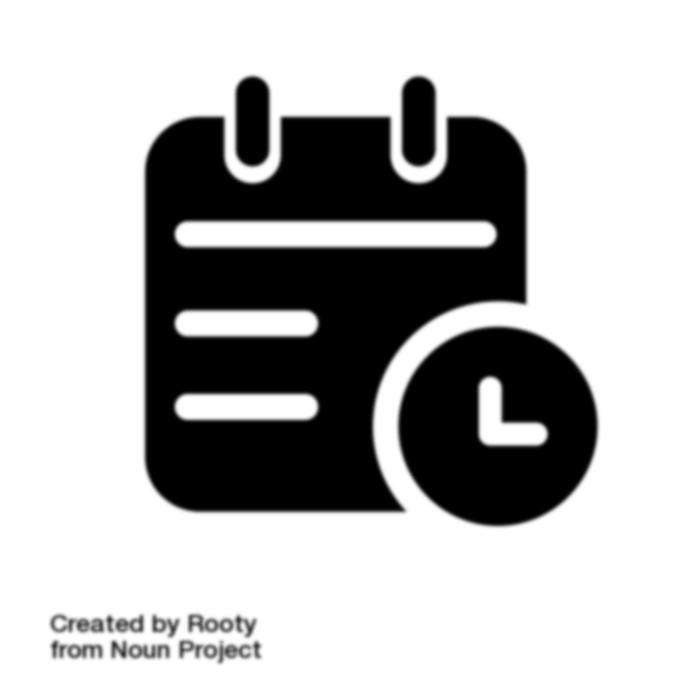 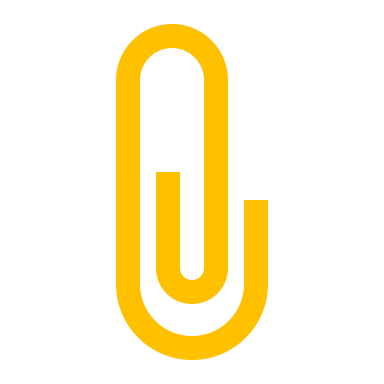 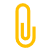 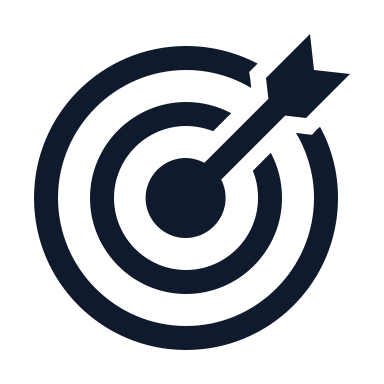 10% del personal que teletrabaja y jefaturas con personal que teletrabaja
UNIDAD DE FORMACIÓN
Comunidad de facilitadoras y facilitadores para la atención de necesidades de capacitación con recurso interno.

Continuación del proceso de reclutamiento de personas interesadas 
ENERO - MARZO
 
Diseño y ejecución del Taller de alineamiento y preparación de personas facilitadoras. 
ABRIL - JUNIO
 
Ejecución de actividades formativas por parte de las personas facilitadoras, con acompañamiento del Subproceso y apoyo logístico.
JULIO - NOVIEMBRE
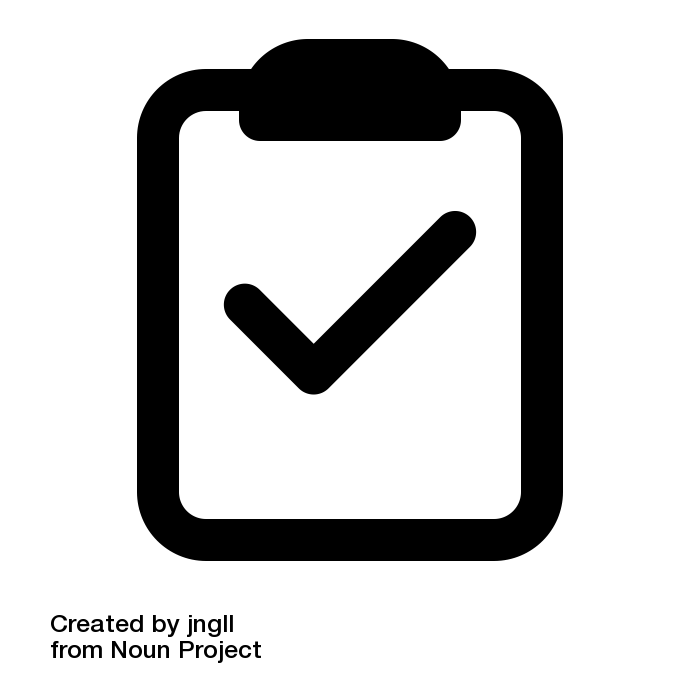 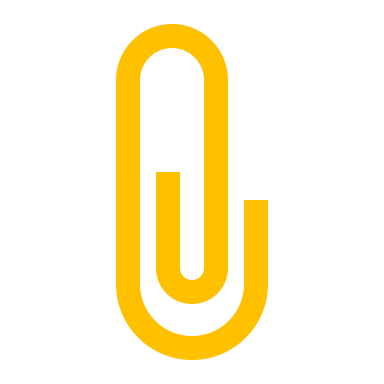 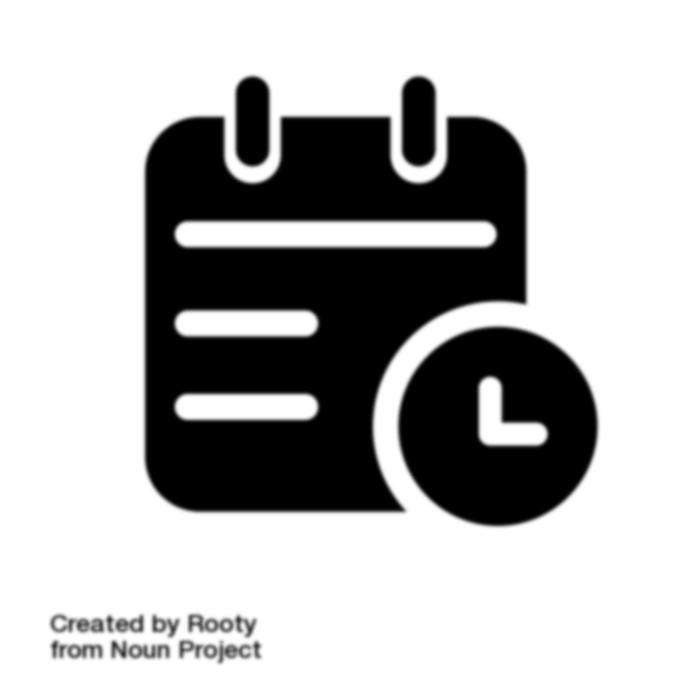 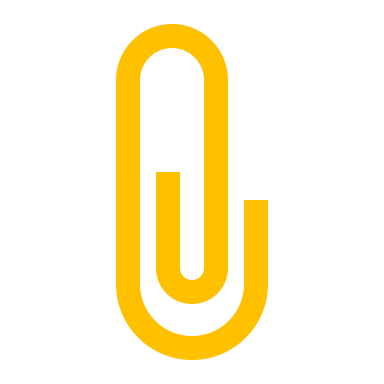 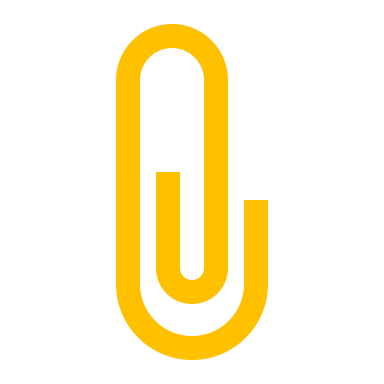 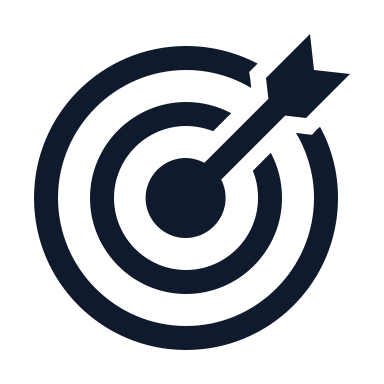 Personas inscritas y admitidas en el programa
UNIDAD DE FORMACIÓN
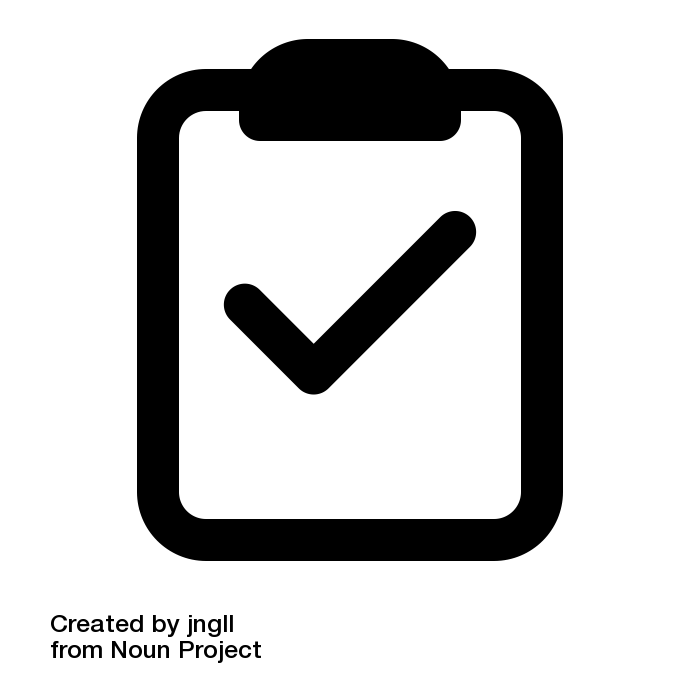 Refrescamiento práctico en manejo de armas cortas
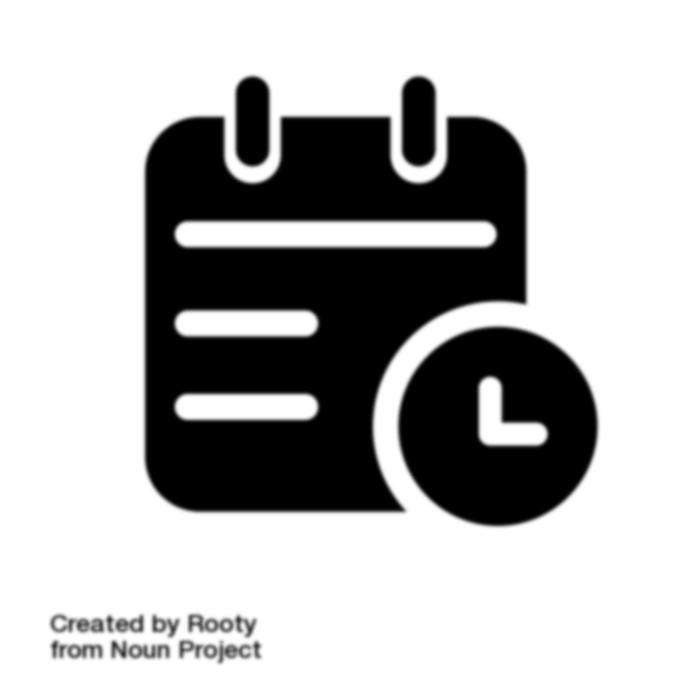 Julio – Diciembre
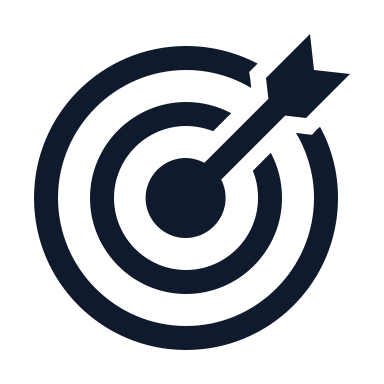 Oficiales de Seguridad de todo el país
UNIDAD DE FORMACIÓN
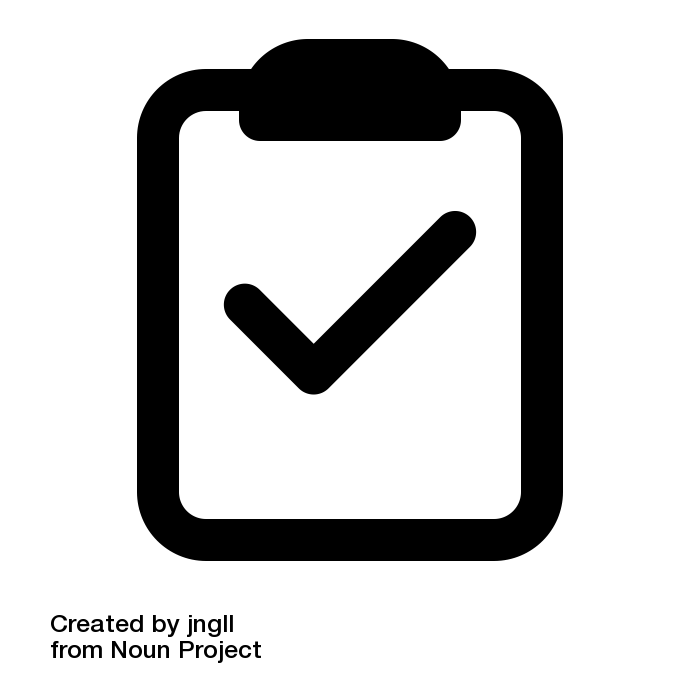 Capacitación en el uso de herramientas Office 365 aplicadas al ámbito institucional
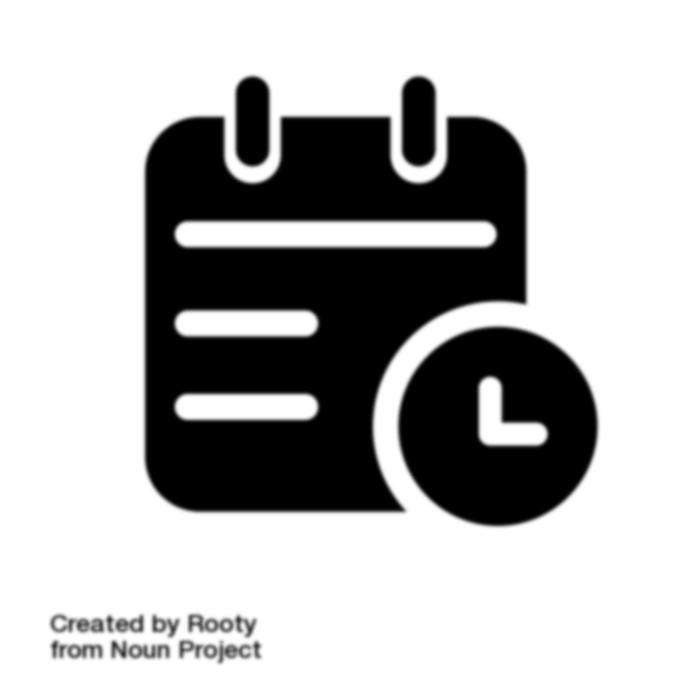 Julio – Diciembre
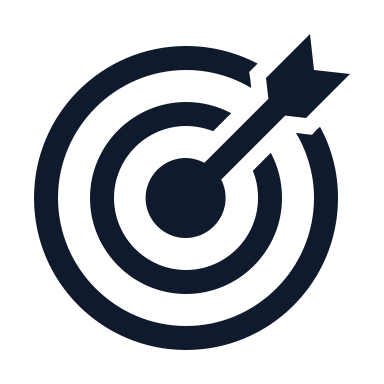 Población judicial de distintas oficinas del ámbito administrativo
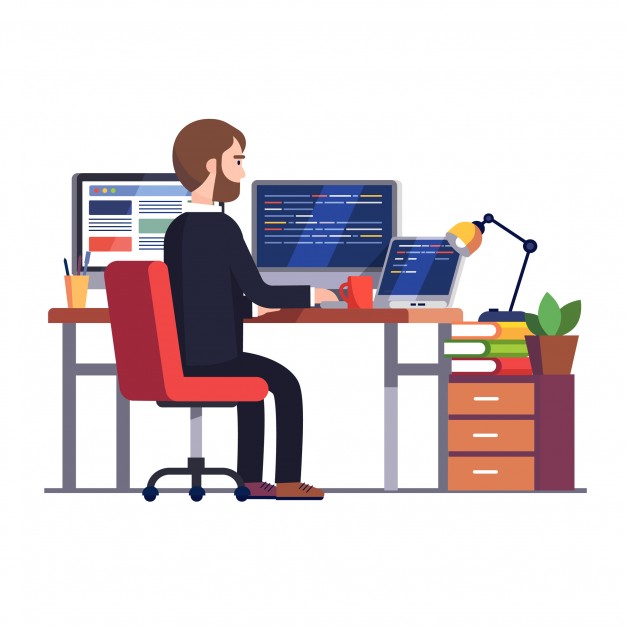 DESARROLLO
DE HERRAMIENTAS
EDUCATIVAS
PLAN DE CAPACITACIÓN 2021
DESARROLLO VIRTUAL
Rediseño del Programa de Inducción General e Inducción Técnica al Poder Judicial
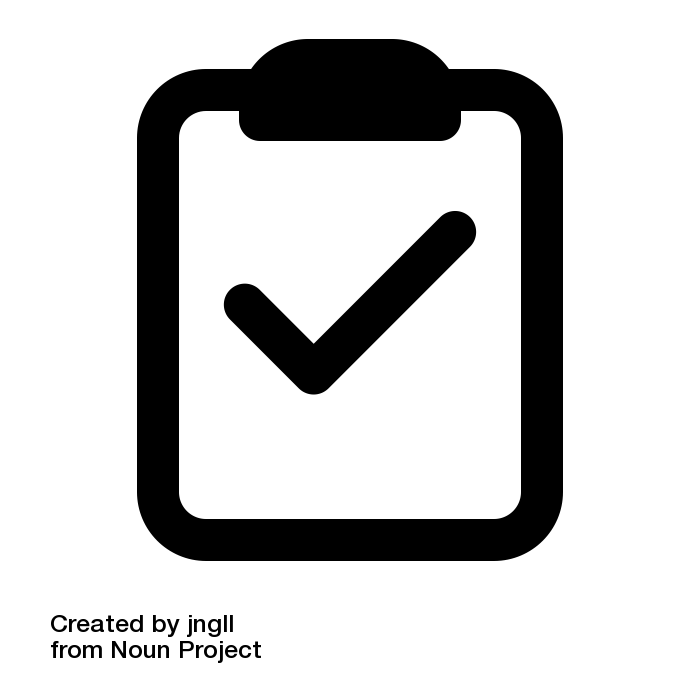 Ejecución de las fases del Proceso de Desarrollo de Productos Educativos Virtuales
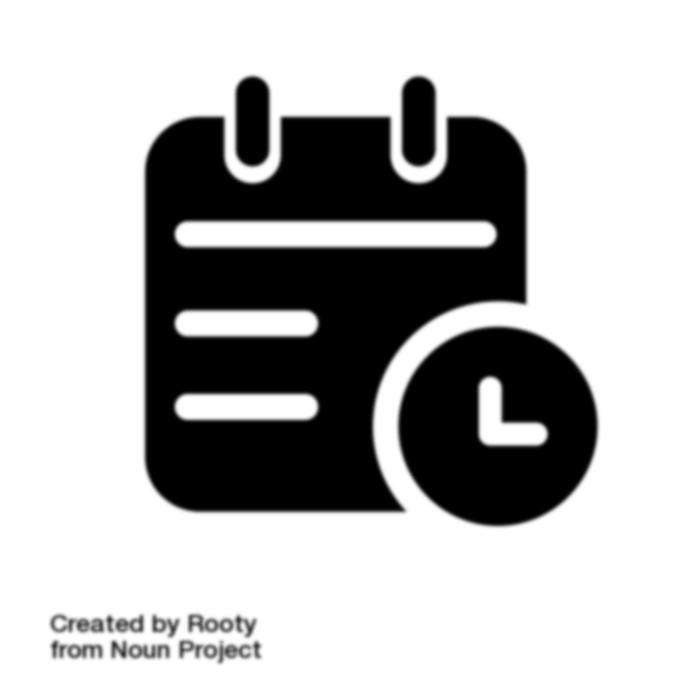 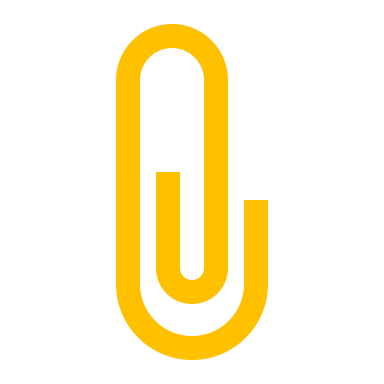 Enero – Diciembre
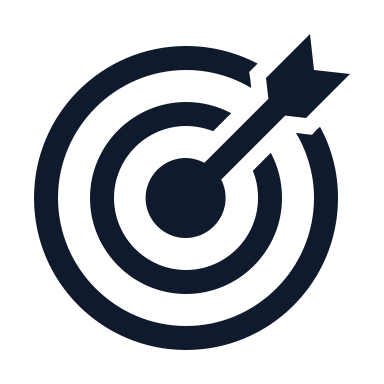 Personal de Primer Ingreso y quien no cuente con el Programa.
DESARROLLO VIRTUAL
Curso virtual Nuevo Código de Ética
 
Este proyecto estaba definido en el Plan 2021. Sin embargo, debido al recorte presupuestario y la asignación de recursos por prioridades, no se pudo concretar. Por esta razón, se buscó financiamiento mediante cooperación con la Embajada de los Estados Unidos, esta gestión se encuentra en trámite.
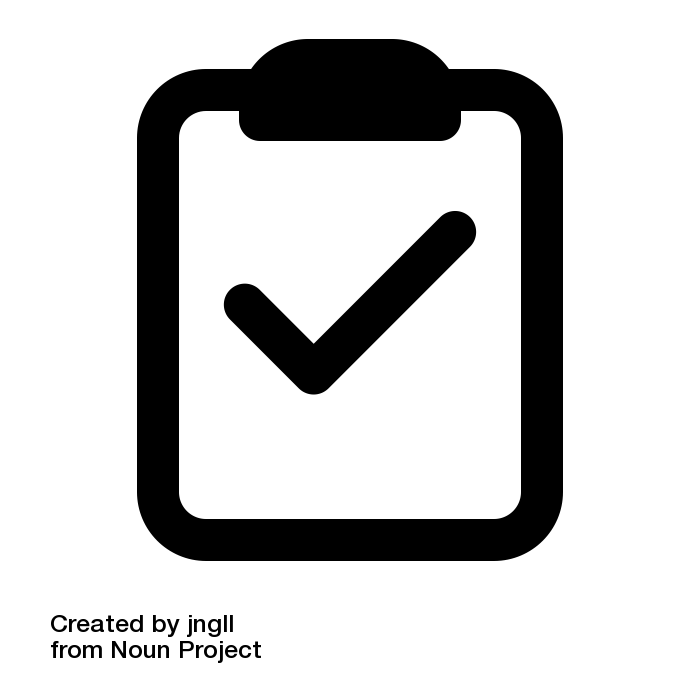 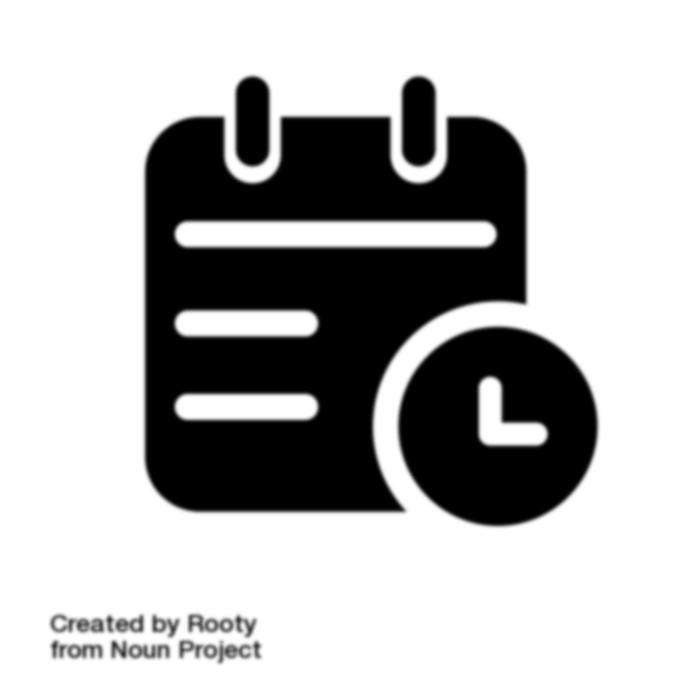 Enero – Junio
Ejecución de las fases del Proceso de Desarrollo de Productos Educativos Virtuales
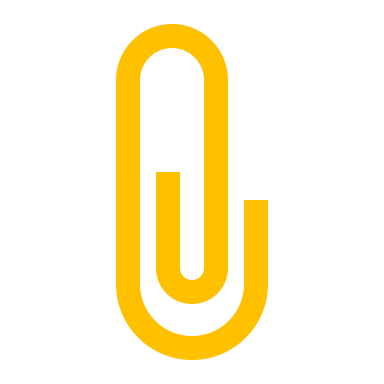 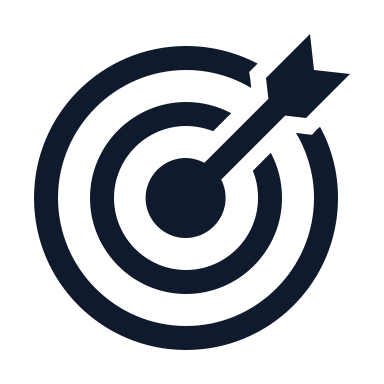 Toda la población judicial
DESARROLLO VIRTUAL
Curso virtual: Sensibilización y procedimiento para el otorgamiento de ayudas económicas a la población indígena.
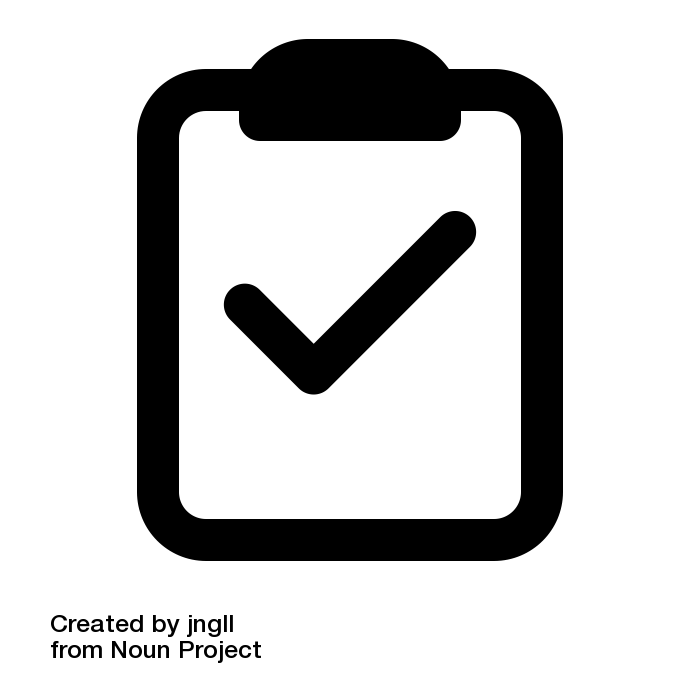 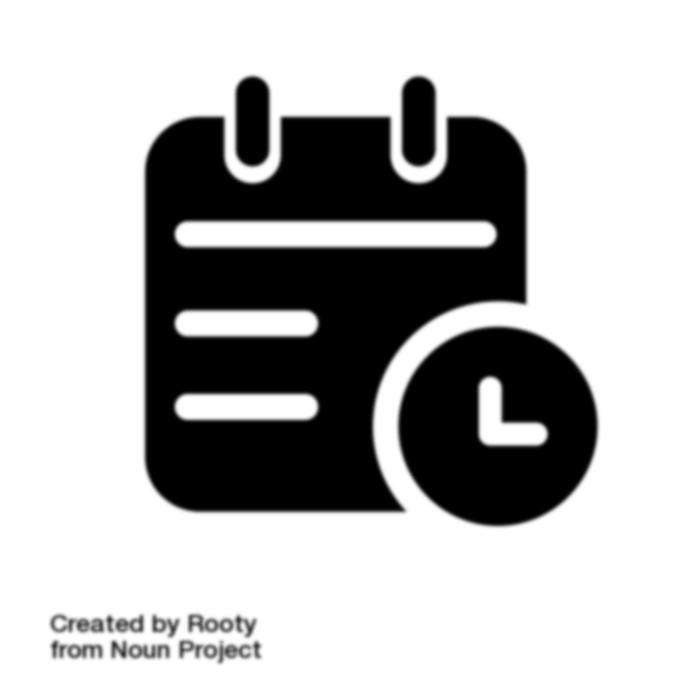 Ejecución de las fases del Proceso de Desarrollo de Productos Educativos Virtuales
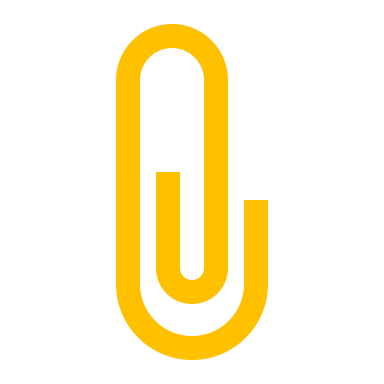 Enero – Junio
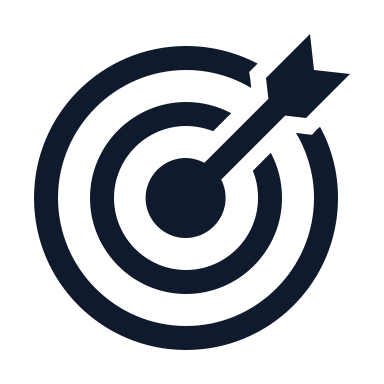 Toda la población judicial
DESARROLLO VIRTUAL
Curso virtual sobre la temática de Indígenas que se define a partir del diagnóstico de servicio que realizan la DGH y la Contraloría de Servicios u otro tema que indique la Subcomisión de Acceso a la justicia para pueblos indígenas.
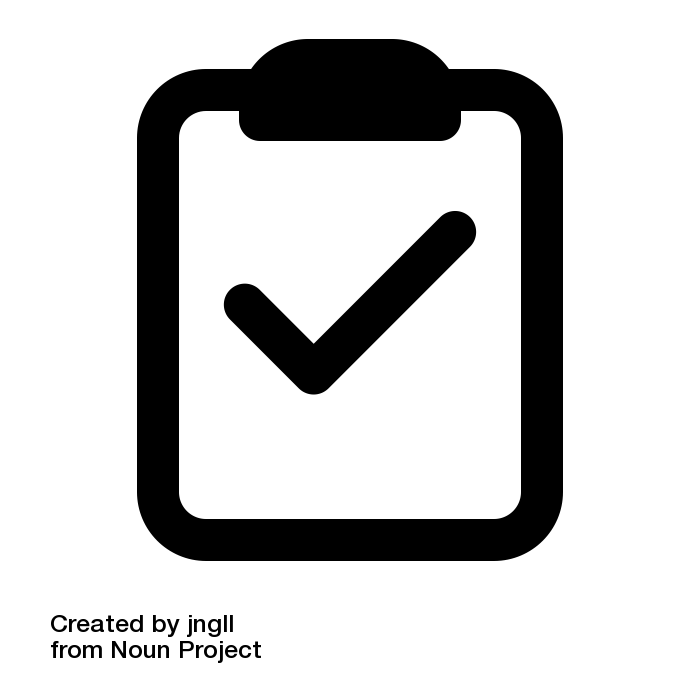 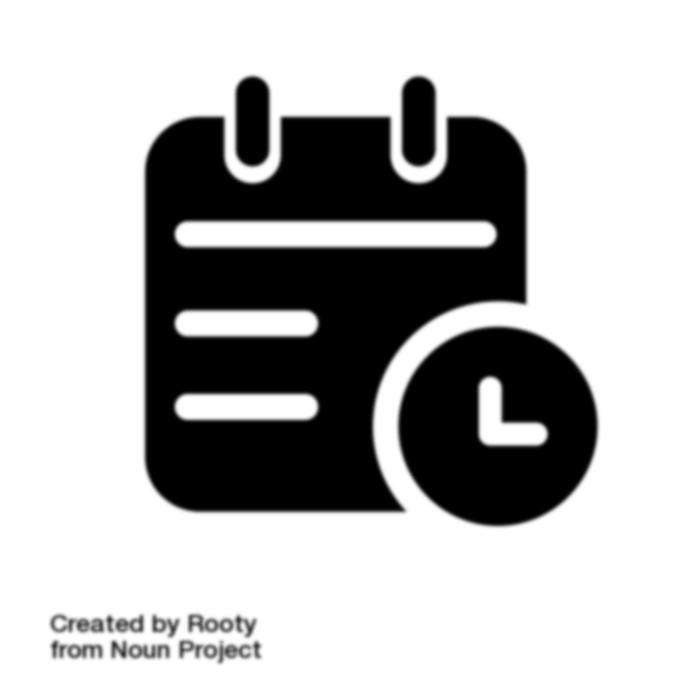 Junio – Diciembre
Ejecución de las fases del Proceso de Desarrollo de Productos Educativos Virtuales
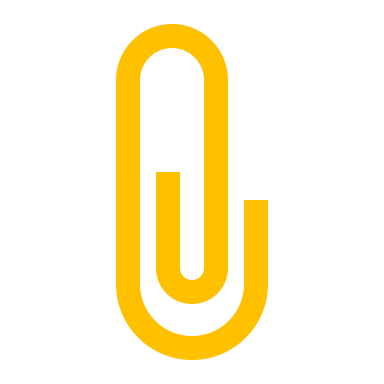 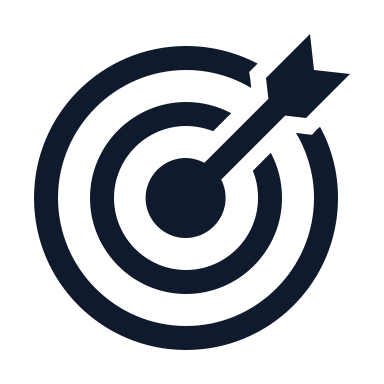 Toda la población judicial
DESARROLLO VIRTUAL
Curso virtual: Prohibiciones e incompatibilidades en los procesos de compras.
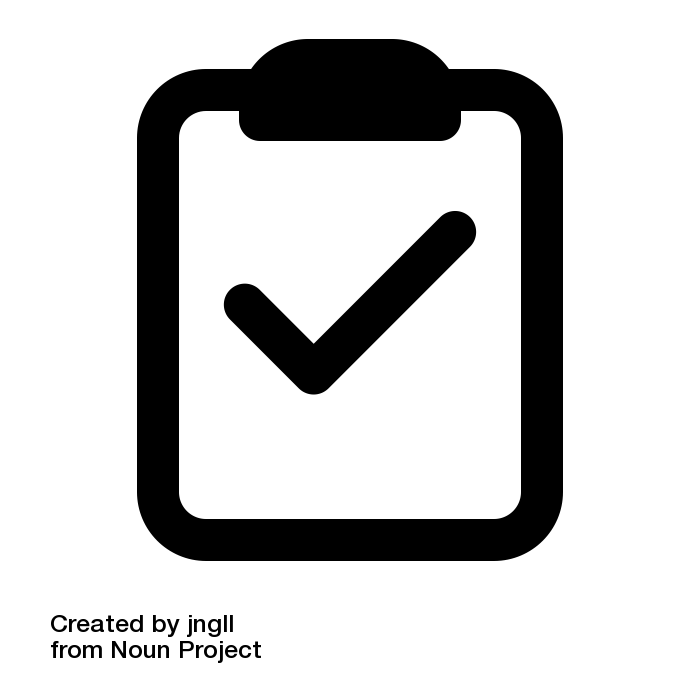 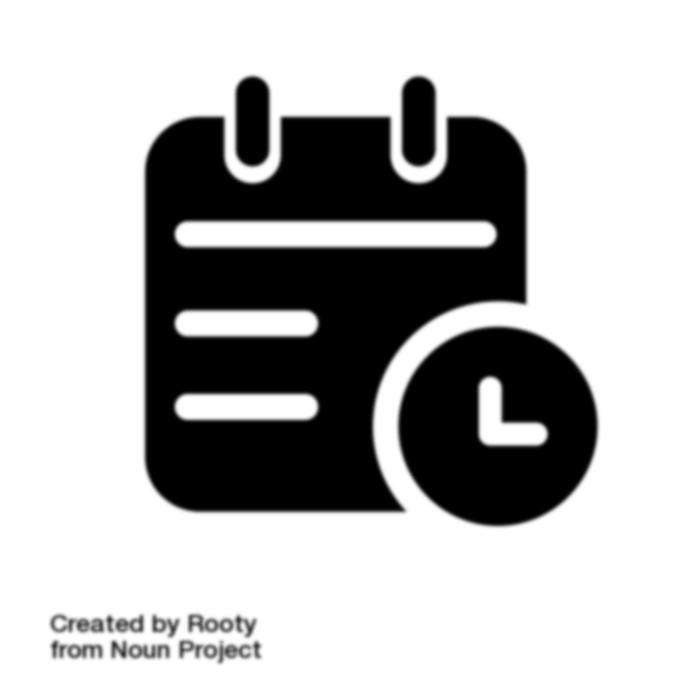 Ejecución de las fases del Proceso de Desarrollo de Productos Educativos Virtuales
Enero – Diciembre
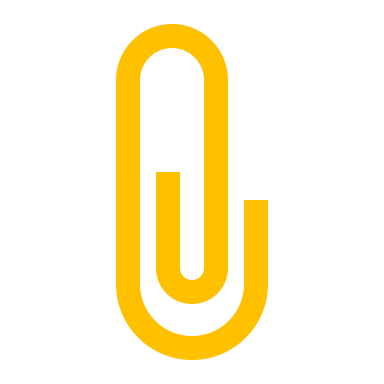 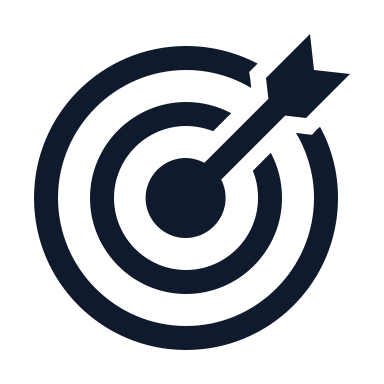 Toda la población judicial
DESARROLLO VIRTUAL
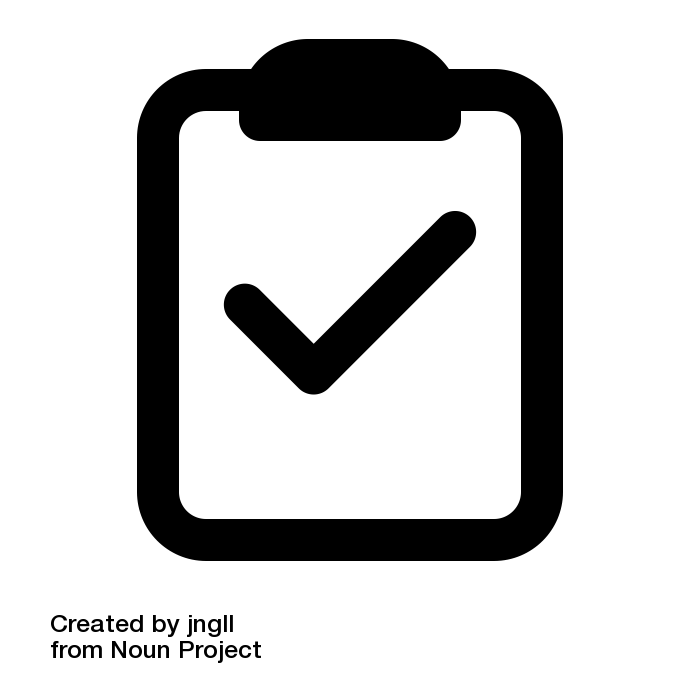 Curso virtual: Resguardo, control y seguimiento de Títulos Valores
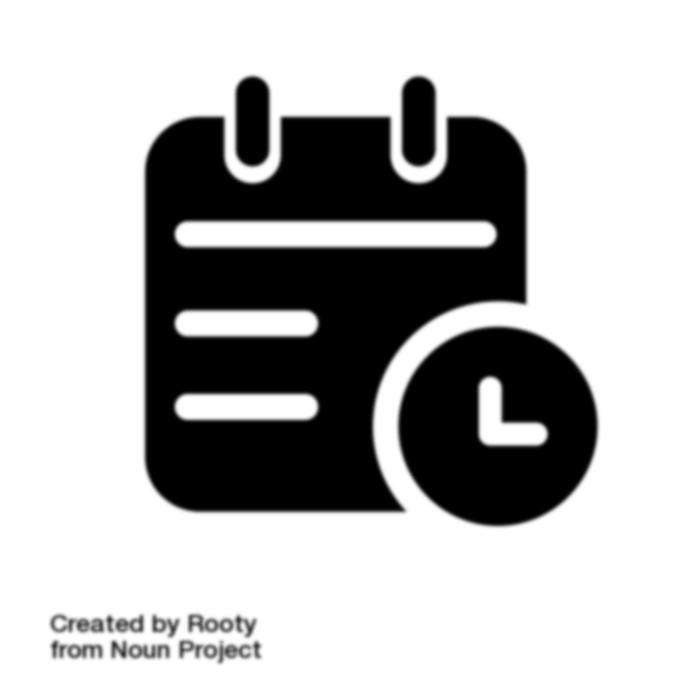 Ejecución de las fases del Proceso de Desarrollo de Productos Educativos Virtuales
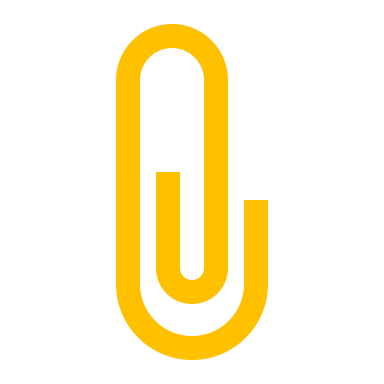 Enero – Diciembre
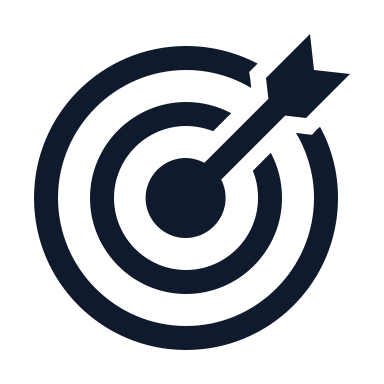 Toda la población judicial
DESARROLLO VIRTUAL
Curso virtual: Proceso Archivístico para despachos Judiciales.
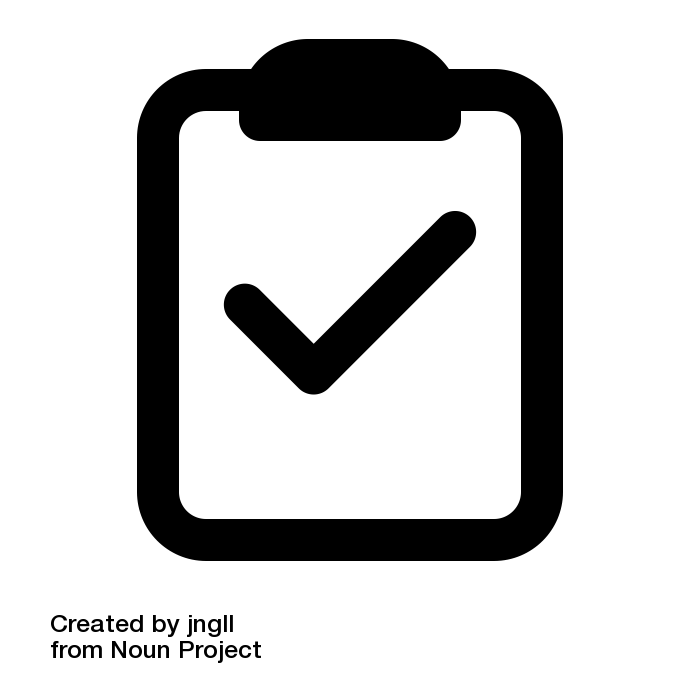 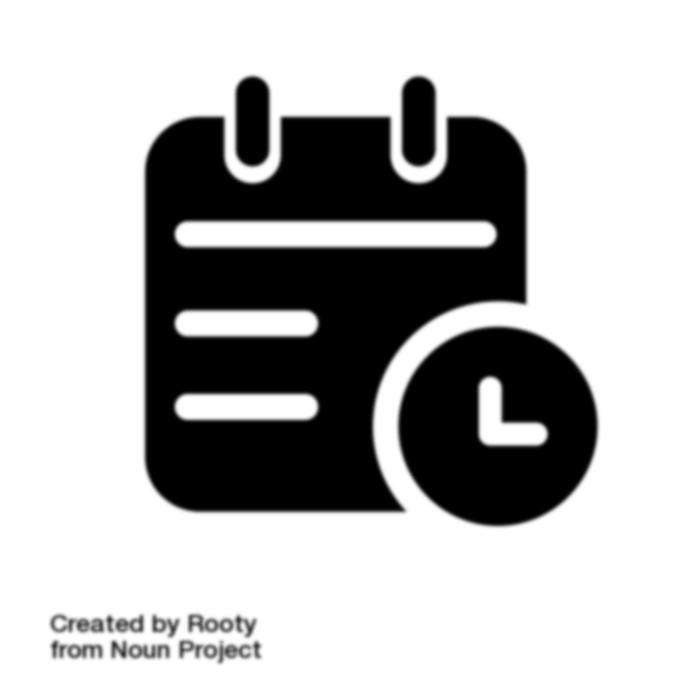 Ejecución de las fases del Proceso de Desarrollo de Productos Educativos Virtuales
Enero – Diciembre
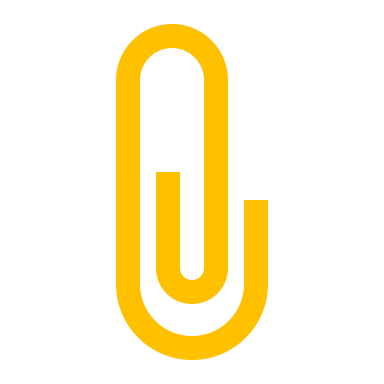 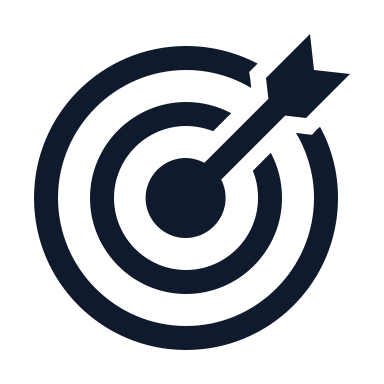 Toda la población judicial
DESARROLLO VIRTUAL
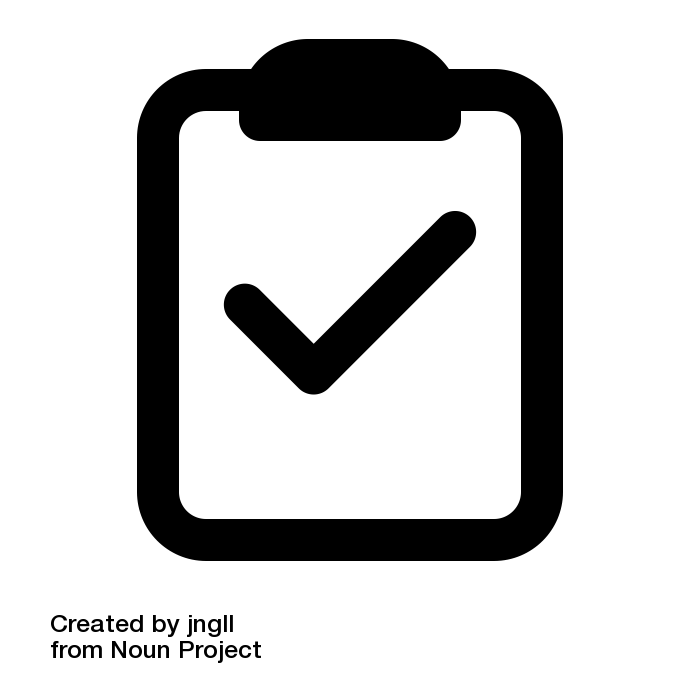 Experiencia de aprendizaje: Desafío PJ verde (etapa 2 y 3)
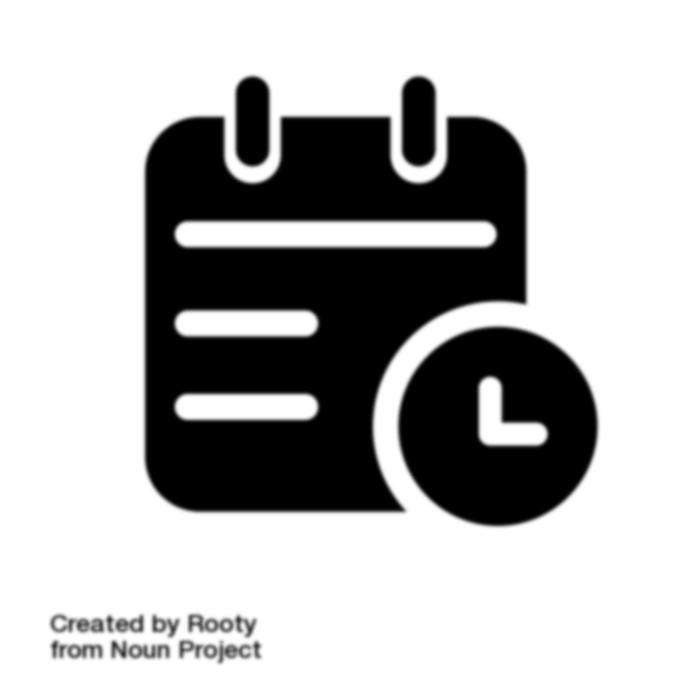 Ejecución de las fases del Proceso de Desarrollo de Productos Educativos Virtuales
Enero – Mayo
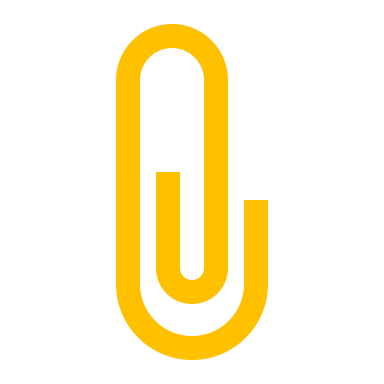 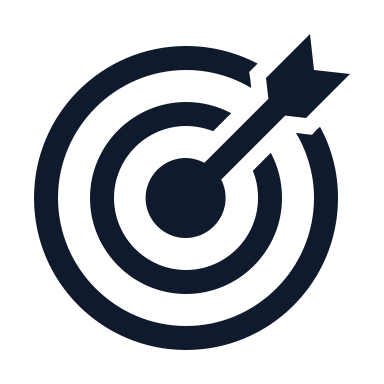 Toda la población judicial
DESARROLLO VIRTUAL
Curso bimodal: Administración de Proyectos (Desarrollo de los recursos educativos de dos de  los módulos aprobados, según la Dirección de Planificación y la Unidad de Formación)
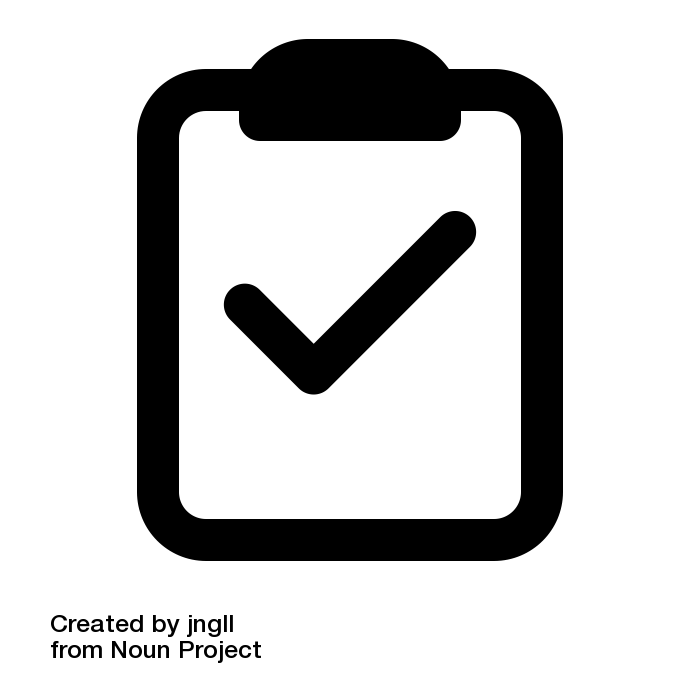 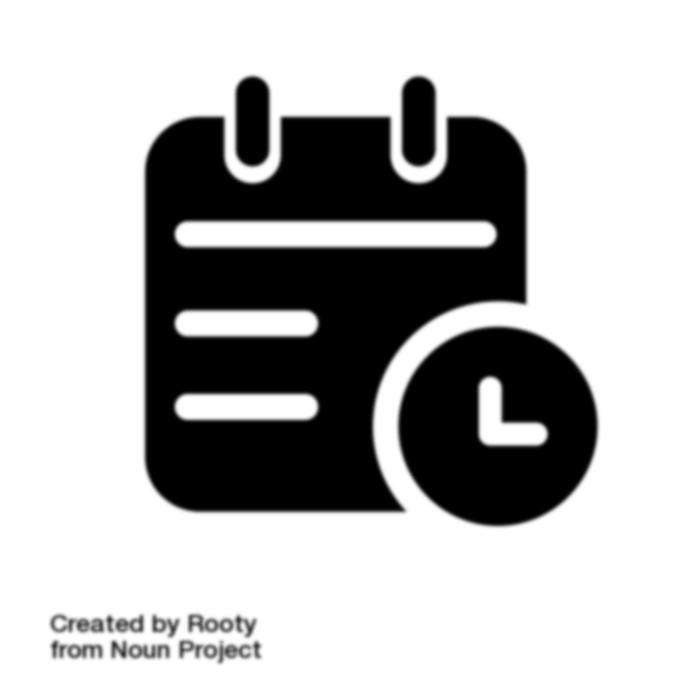 Ejecución de las fases del Proceso de Desarrollo de Productos Educativos Virtuales
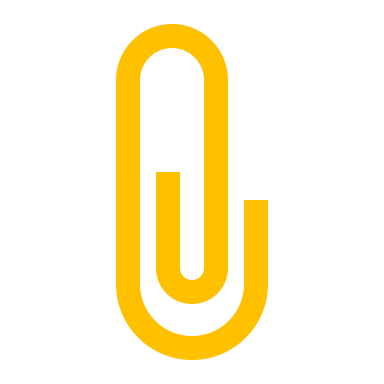 Enero – Diciembre
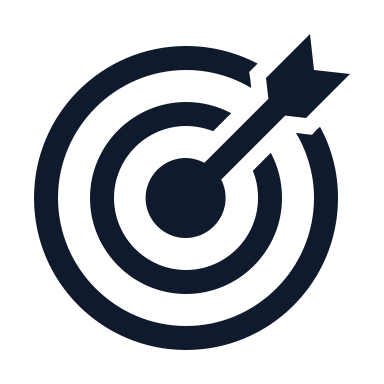 Personas Líderes de proyecto según lo definición de la Dirección de Planificación
DESARROLLO VIRTUAL
Eje Calidad de Vida: Diseño y desarrollo de un recurso de aprendizaje para cada uno de los programas de:
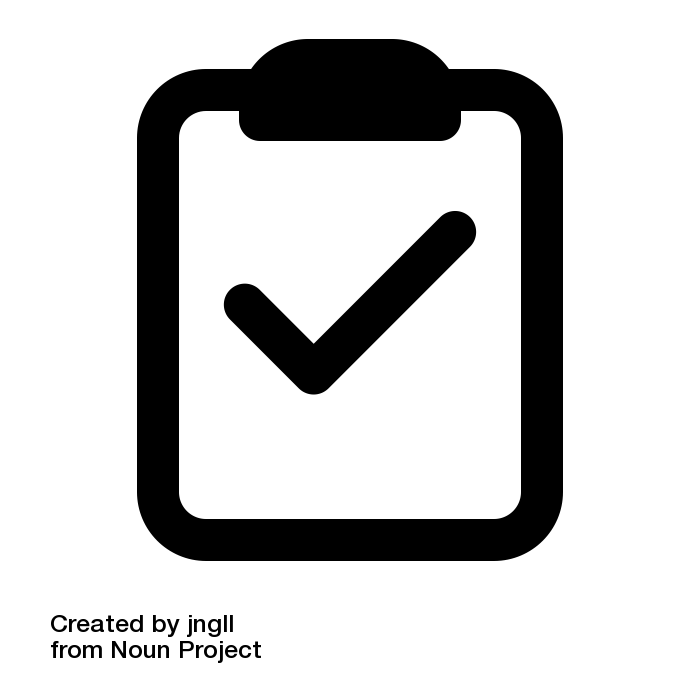 Educación emocional

Estilos de vida saludable

Proyecto de vida
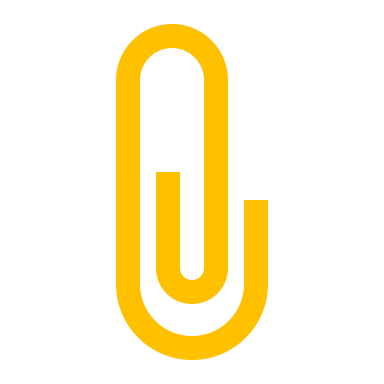 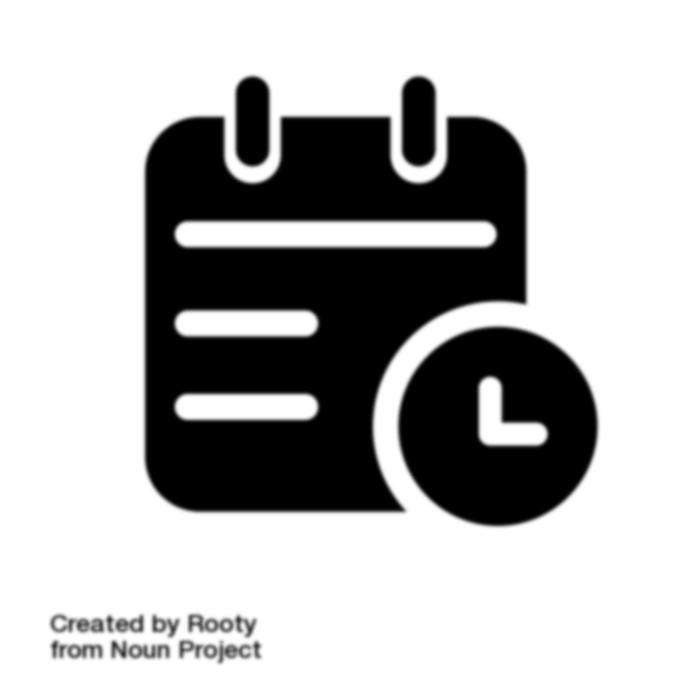 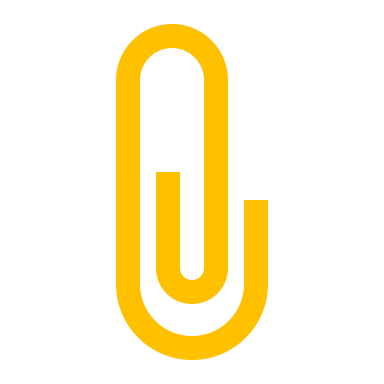 Enero – Diciembre
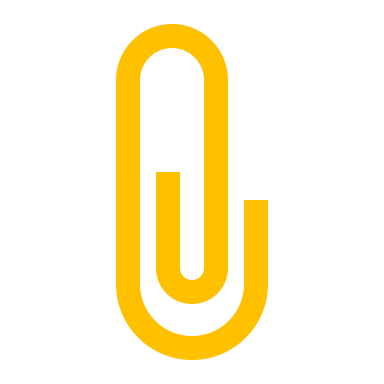 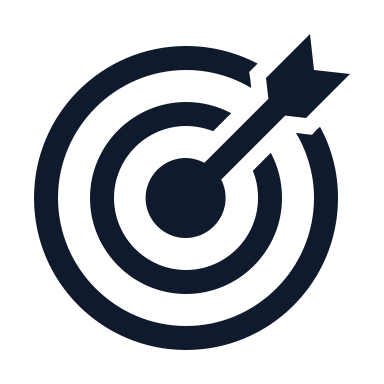 Toda la población judicial
DESARROLLO VIRTUAL
Programa Gestión del Teletrabajo
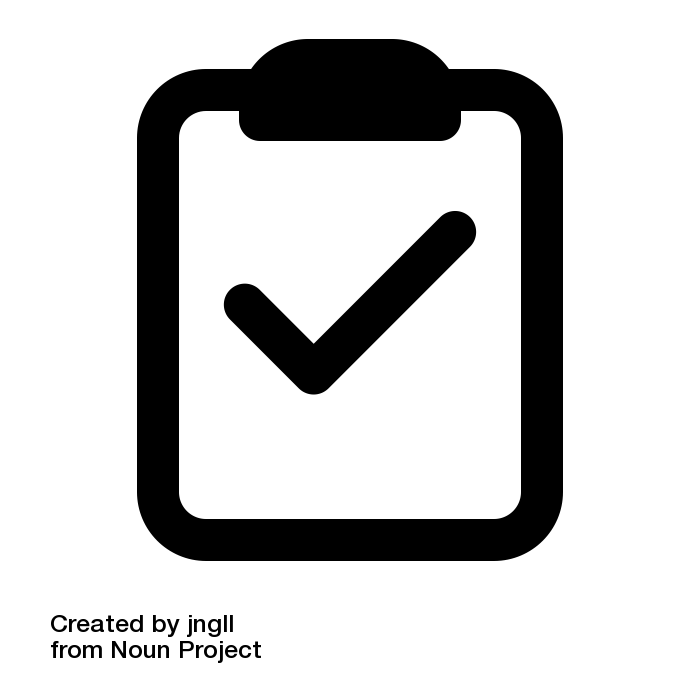 Desarrollo de recursos para el aprendizaje conforme diseño curricular y planeamiento aprobado por la Comisión de Teletrabajo.
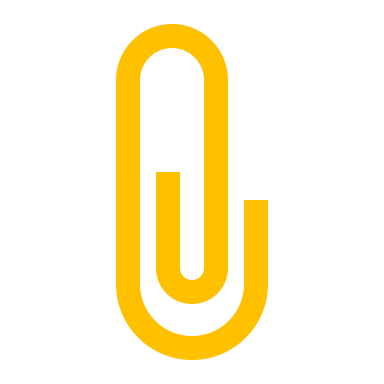 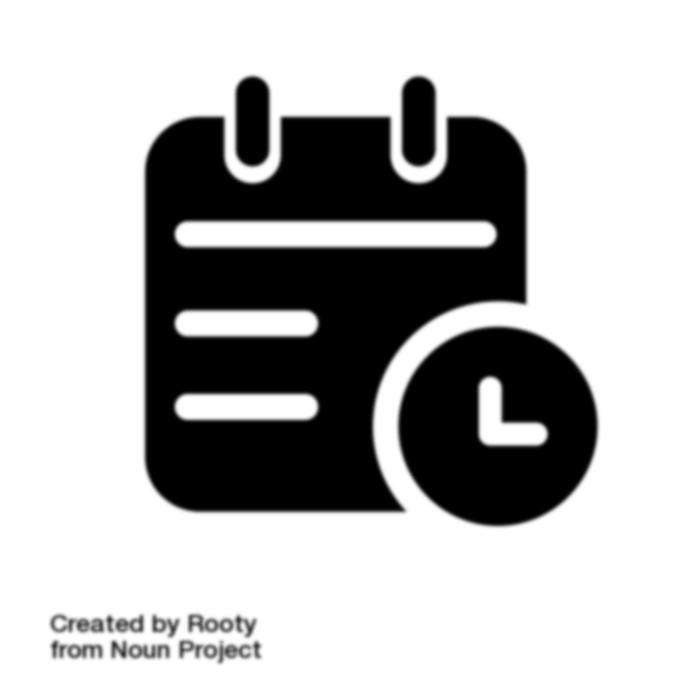 Enero – Junio
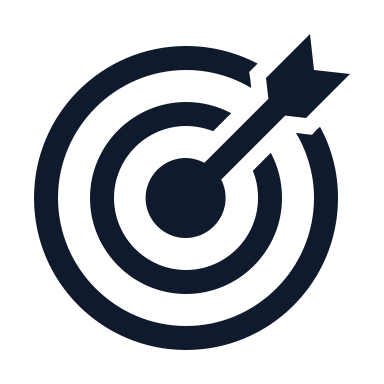 Población judicial que teletrabaja
DESARROLLO VIRTUAL
Habilidades directivas y liderazgo
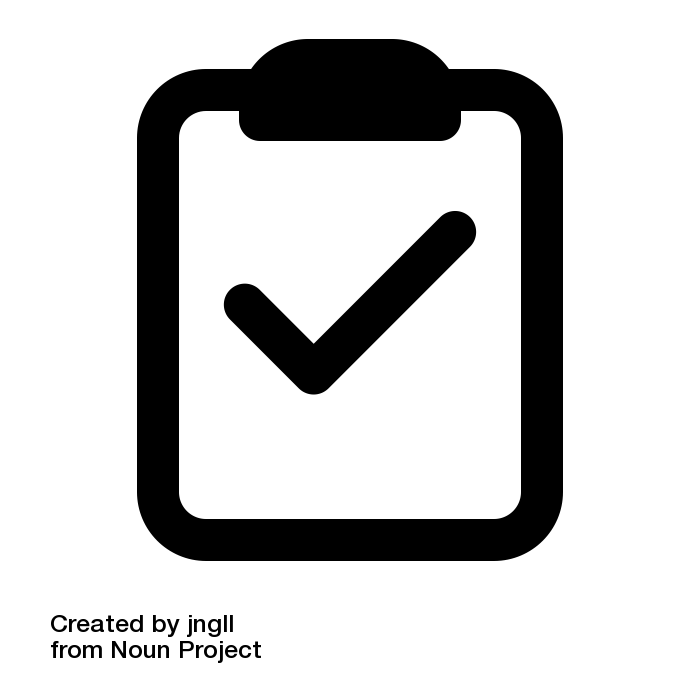 Desarrollo del sitio web de apoyo a la gestión de las jefaturas por medio de herramientas de aprendizaje sobre liderazgo y gestión de oficinas.
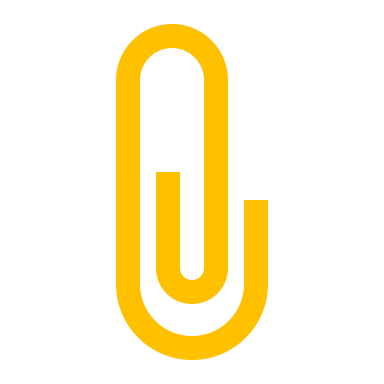 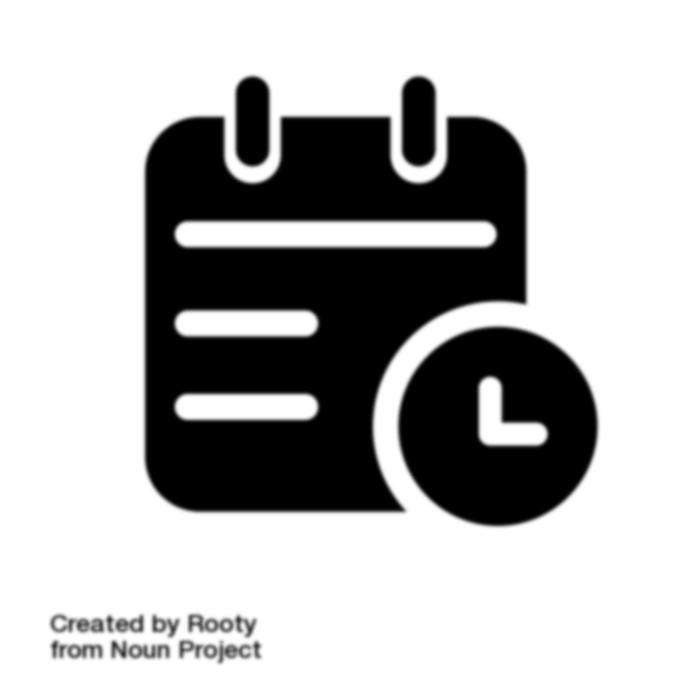 Enero – Junio
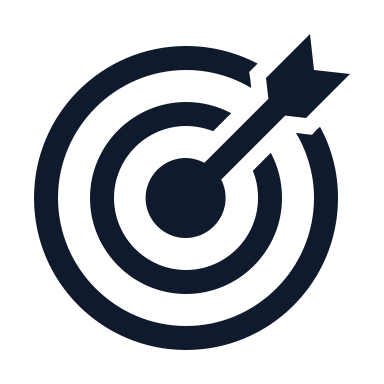 Jefaturas de todos los ámbitos
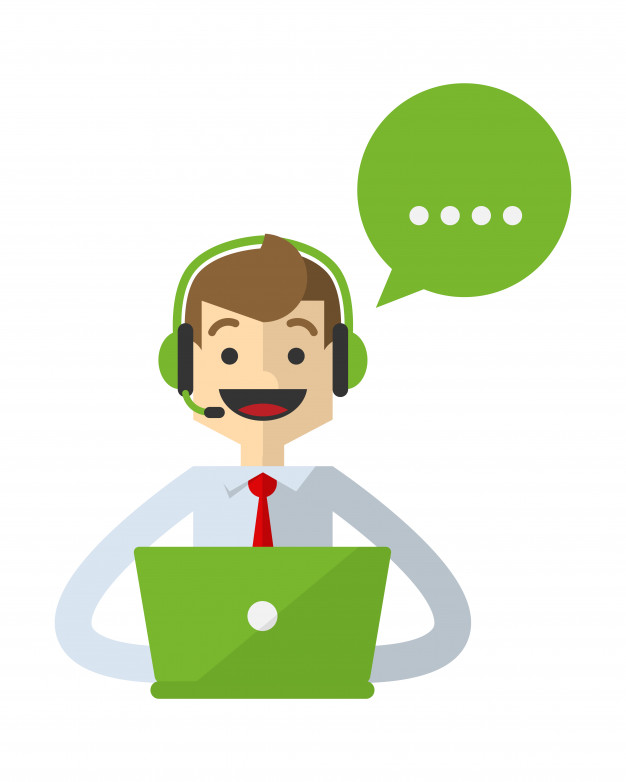 IMPLEMENTACIÓN DE 
CURSOS VIRTUALES
PLAN DE CAPACITACIÓN 2021
IMPLEMENTACIÓN VIRTUAL
Programa Básico de Formación Judicial
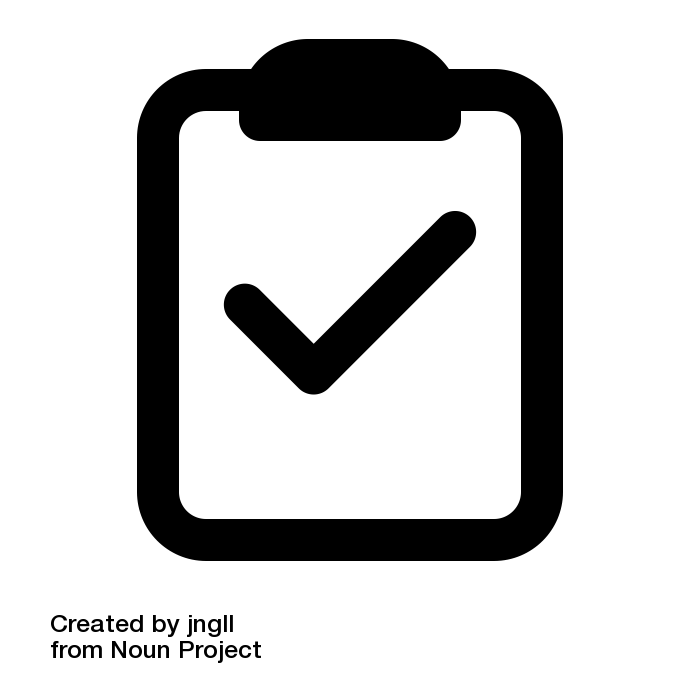 CURSOS VIRTUALES
Curso Acoso psicológico en el trabajo
Curso Género: Un camino hacia la equidad
Curso Estrategias de servicio con valor para la persona usuaria
Curso No al Hostigamiento sexual
Curso Programa hacia cero papeles
- Automatrícula
- Matrícula asistida
Dos convocatorias por mes en Automatrícula (febrero-diciembre)
Una convocatoria por cuatrimestre en Matrícula Asistida
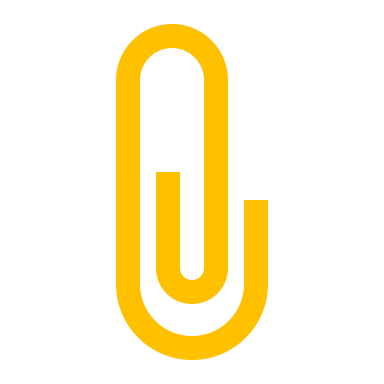 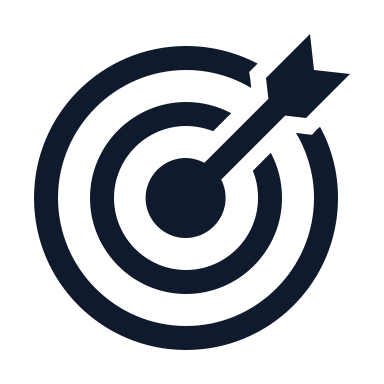 Toda la población judicial
IMPLEMENTACIÓN VIRTUAL
Programa Acceso a la Justicia

CURSOS VIRTUALES

Introducción a los derechos Humanos
Población Migrante y Refugiada 
Población Privada de Libertad
Población con Discapacidad
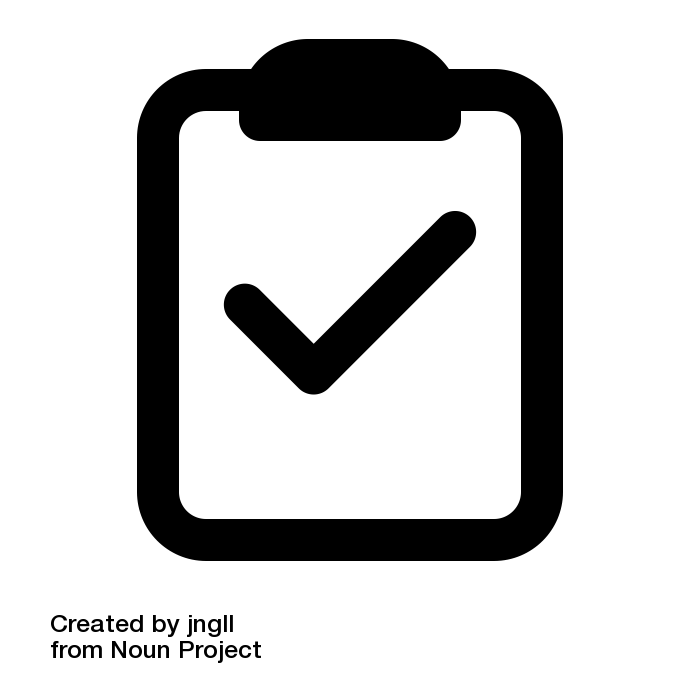 Población LGBTTTI
Población Niñez y Adolescencia
Población Adulta Mayor
Curso Derechos de la Población Afrodescendiente
Curso Pueblos Indígenas
- Automatrícula
Dos convocatorias por mes en Automatrícula (febrero-diciembre)
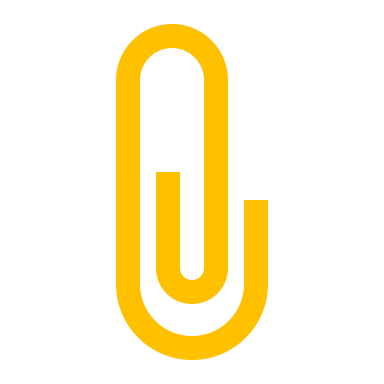 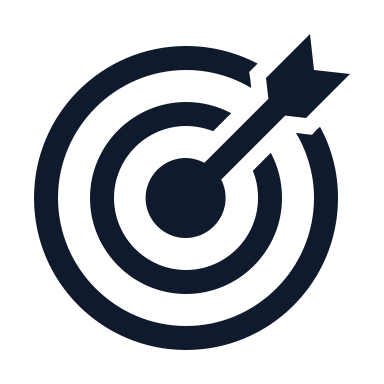 Toda la población judicial
IMPLEMENTACIÓN VIRTUAL
Programa Desarrollo de Liderazgo y Habilidades directivas
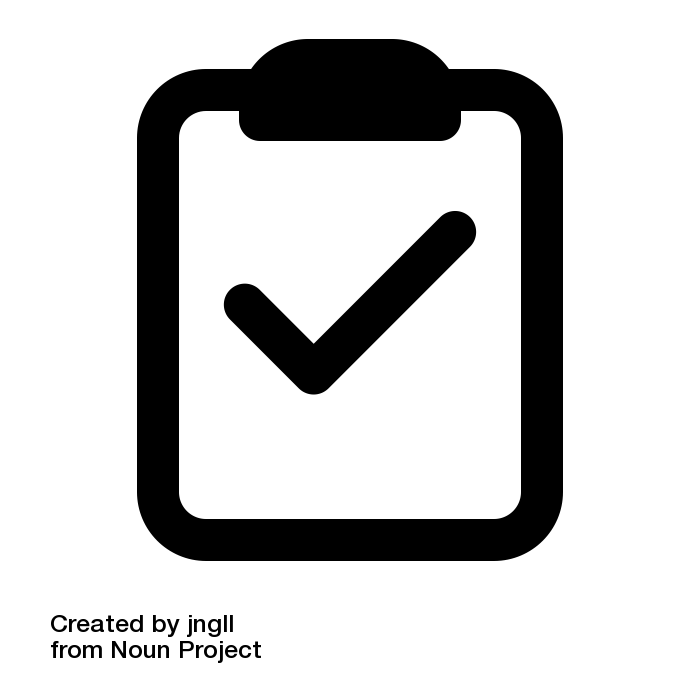 CURSOS VIRTUALES
Dirección
Autocontrol
Negociación
Comunicación
Autoconocimiento
Trabajo en equipo
- Matrícula asistida
Una convocatoria por mes en Asistida (febrero-diciembre)
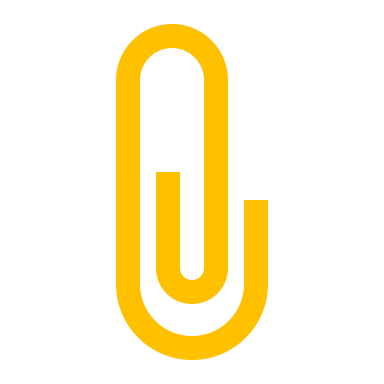 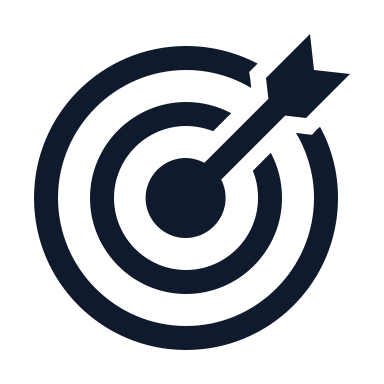 Personas con rol de Jefatura
IMPLEMENTACIÓN VIRTUAL
Programa de Desarrollo Laboral 
Subprograma de especialización en Administración
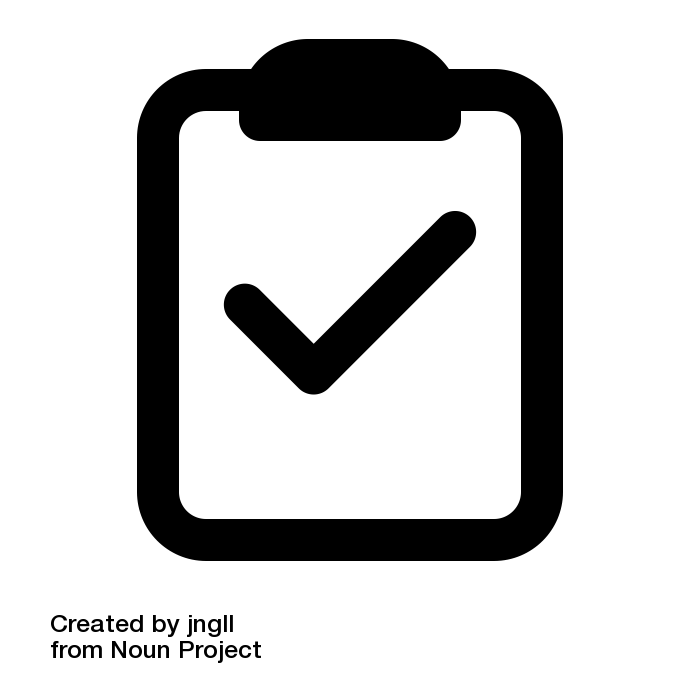 CURSOS VIRTUALES
Mi formación mi responsabilidad 
Régimen disciplinario
Evaluación del desempeño
Aplicación del lenguaje inclusivo en el contexto judicial
Promoción de la autonomía personal de las personas con discapacidad
Objetivos de Desarrollo Sostenible (ODS)
- Automatrícula
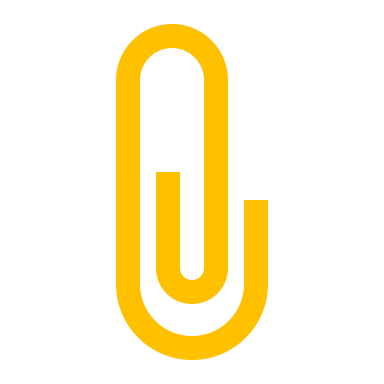 Dos convocatorias por mes en Automatrícula (febrero-diciembre)
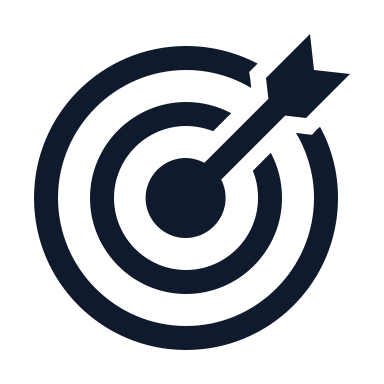 Toda la población judicial
IMPLEMENTACIÓN VIRTUAL
Programa Salud Financiera
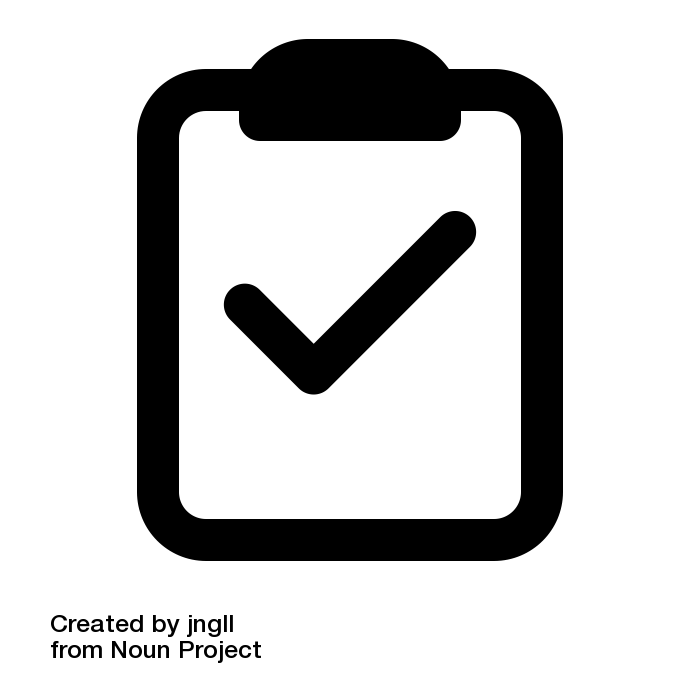 CURSOS VIRTUALES
¡Deudas! ¿Cómo manejarlas?
Presupuesto, buscando el equilibrio de mis finanzas
Tomando el control de nuestras finanzas
- Automatrícula
Dos convocatorias por mes en Automatrícula (febrero-diciembre)
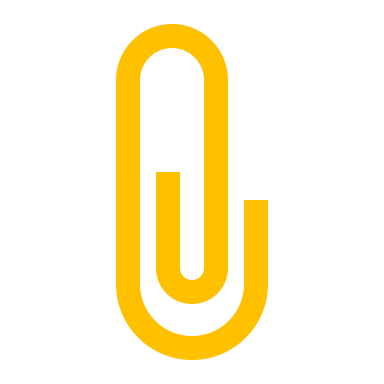 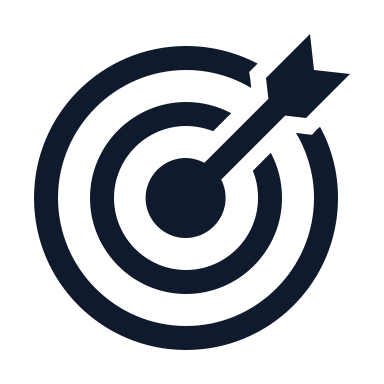 Toda la población judicial
IMPLEMENTACIÓN VIRTUAL
Programa de Desarrollo Laboral  
Subprograma de especialización en Sistemas de Información
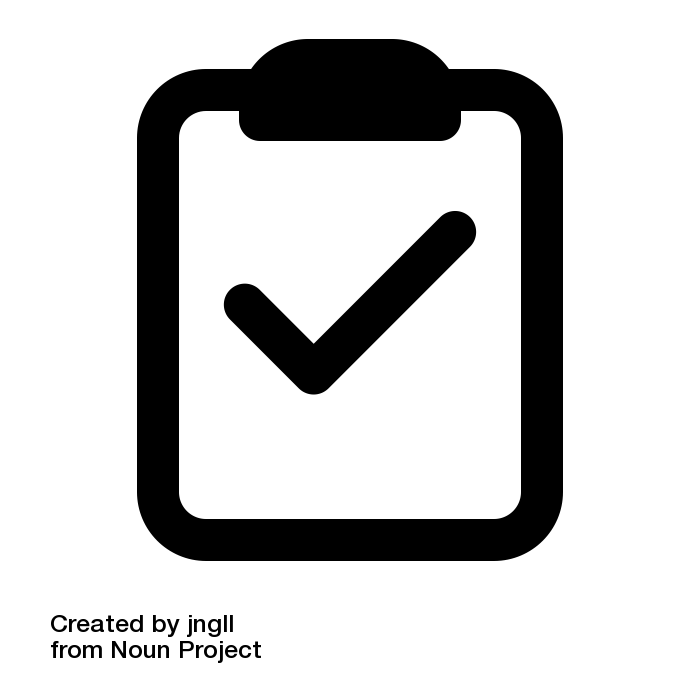 CURSO VIRTUAL
Seguridad de la Información y Seguridad Informática
- Automatrícula
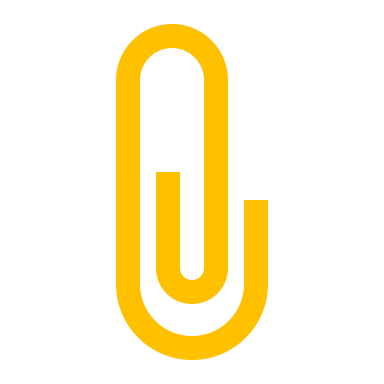 Dos convocatorias por mes en Automatrícula (febrero-diciembre)
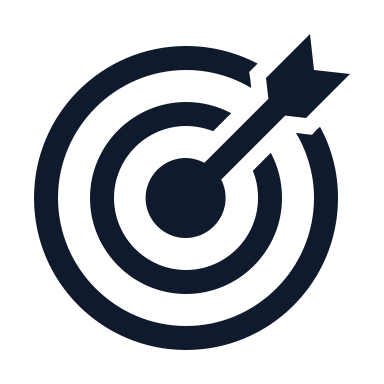 Toda la población judicial
IMPLEMENTACIÓN VIRTUAL
Proceso Periodo de Prueba
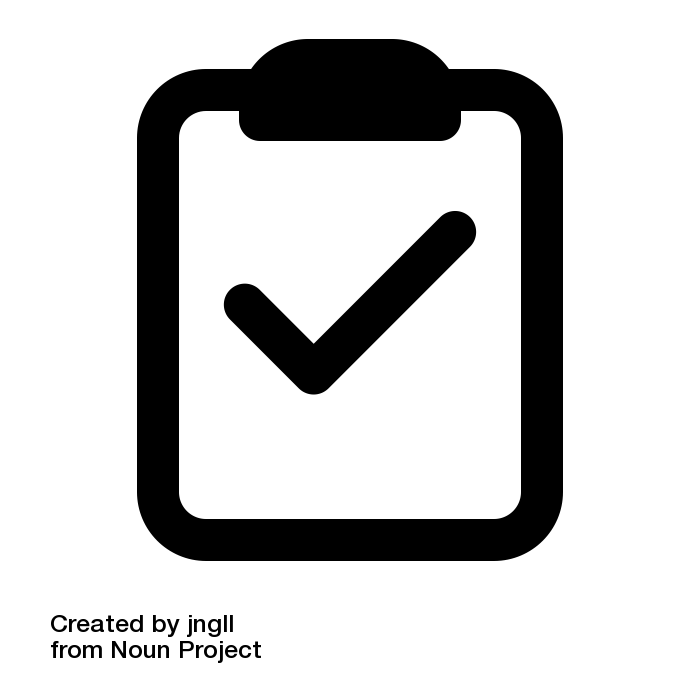 CURSOS VIRTUALES
Acoso psicológico en el trabajo
Género: Un camino hacia la equidad
Estrategias de servicio con valor para la persona usuaria
No al Hostigamiento sexual
Programa hacia cero papel
Seguridad de la Información y Seguridad Informática
Mi formación mi responsabilidad
- Asistida
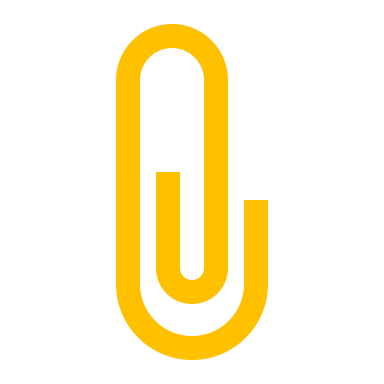 Seis convocatorias por año en asistida (febrero-diciembre)
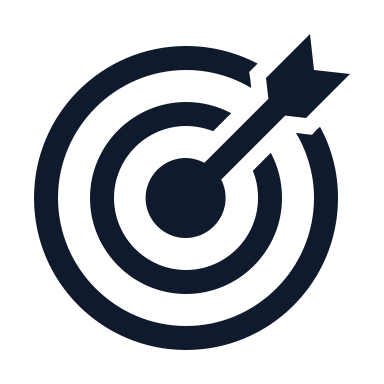 Personas nombradas en propiedad (primera y segunda vez)
IMPLEMENTACIÓN VIRTUAL
Ética y Transparencia
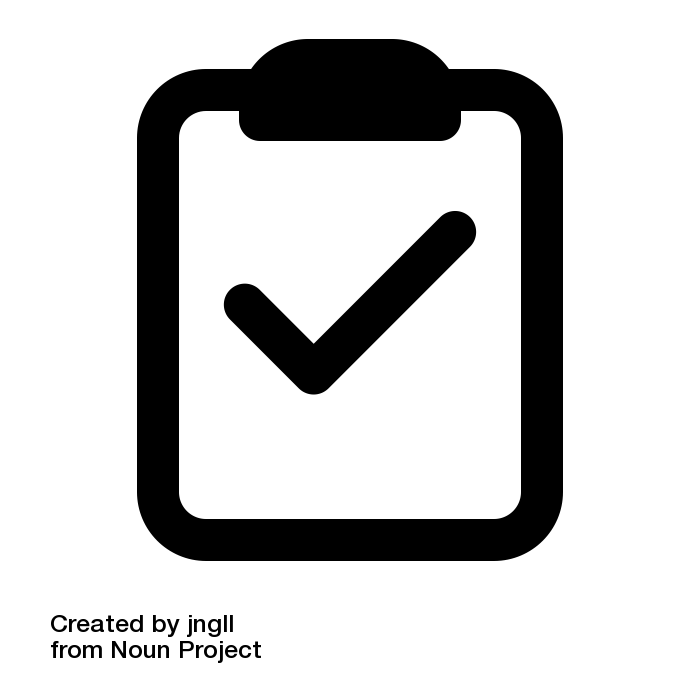 CURSO VIRTUAL
Conflictos de interés en el Poder Judicial: prevención y regulación
- Automatrícula
Dos convocatorias por mes en Automatrícula (febrero-diciembre)
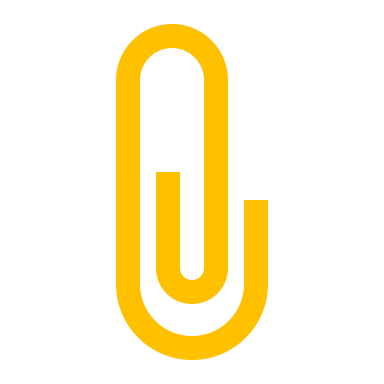 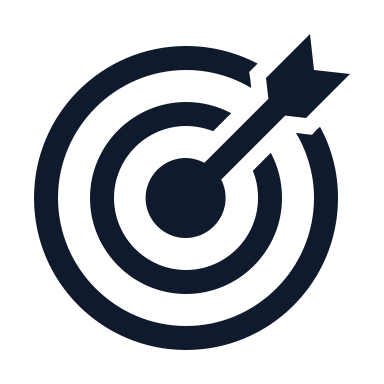 Toda la población judicial
IMPLEMENTACIÓN VIRTUAL
Cursos en rediseño o actualización
Programa Básico de Formación Judicial
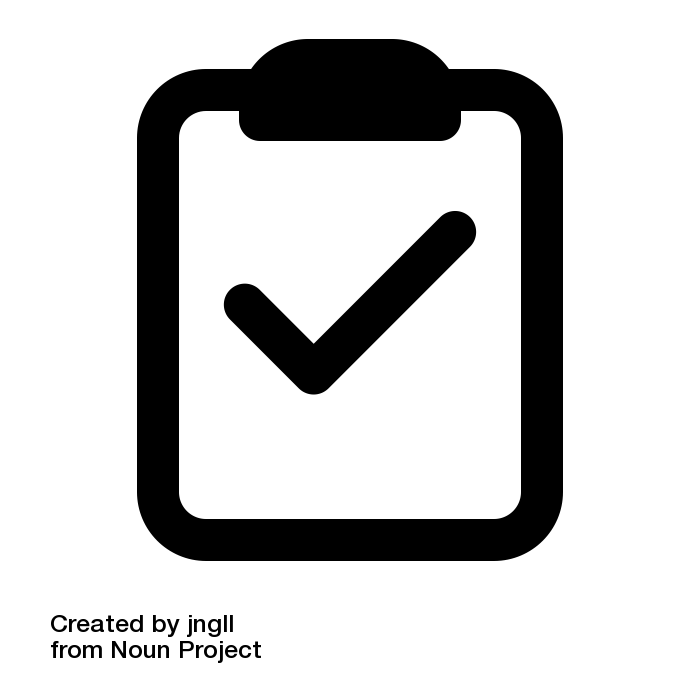 CURSOS VIRTUALES
Todas y todos somos igualmente diferentes.  Aprendiendo acerca de la diversidad.
Nuestros valores, una ruta hacia la plenitud humana
Desafío PJ Verde
- Automatrícula
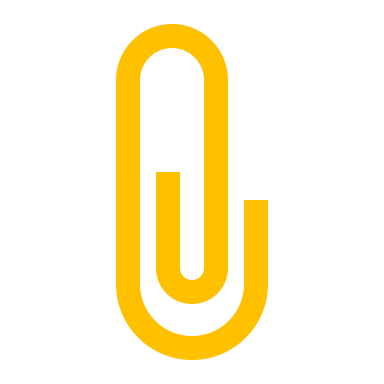 Dos convocatorias por mes en Automatrícula 
(Se programarán de febrero a diciembre conforme Desarrollo los libere)
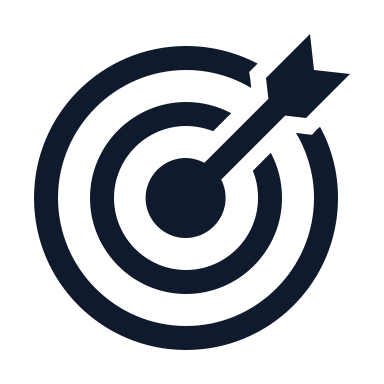 Toda la población
IMPLEMENTACIÓN VIRTUAL
Cursos en rediseño o actualización
Programa Acceso a la Justicia
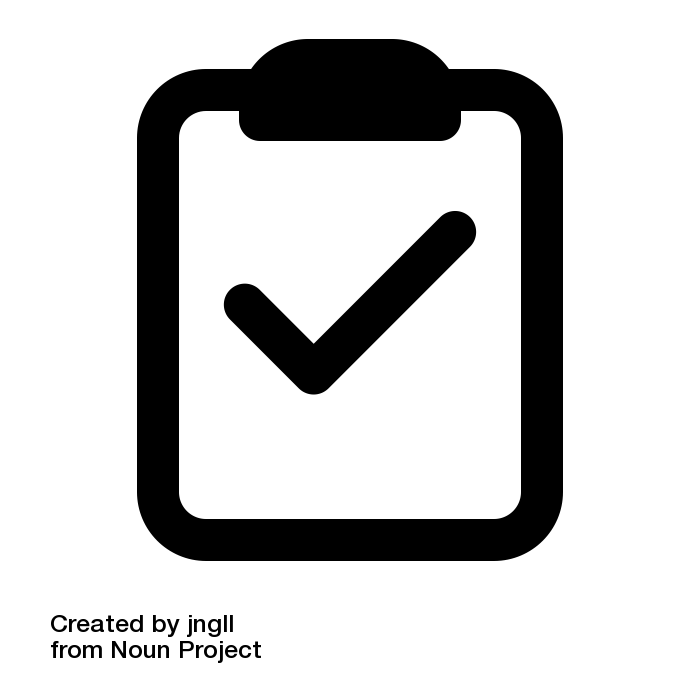 CURSOS VIRTUALES
Derechos de las personas menores de edad en conflicto con la ley
- Automatrícula
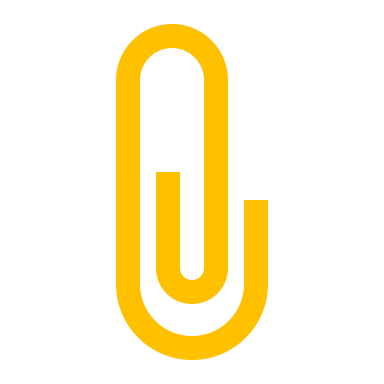 Dos convocatorias por mes en Automatrícula 
(Se programará de febrero a diciembre conforme Desarrollo los libere)
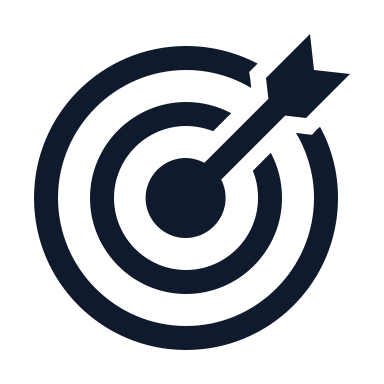 Toda la población
IMPLEMENTACIÓN VIRTUAL
Cursos en rediseño o actualización
Subprograma de especialización en Administración
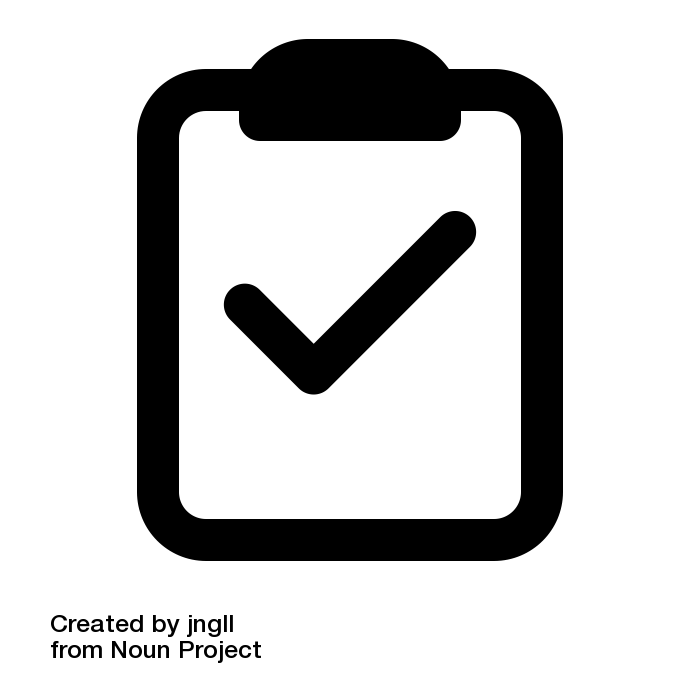 CURSO VIRTUAL
Control Interno
- Automatrícula
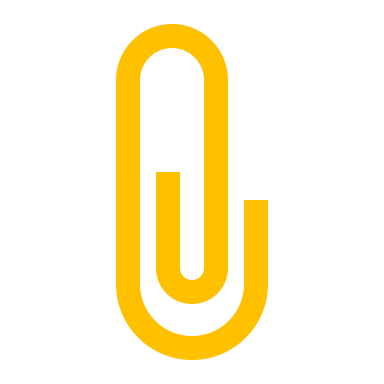 Automatrícula 
(Se programarán de febrero a diciembre conforme Desarrollo lo libere)
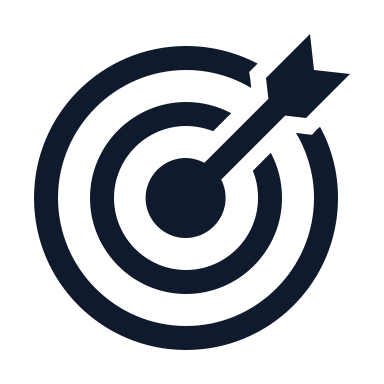 Toda la población
IMPLEMENTACIÓN VIRTUAL
Cursos en rediseño o actualización
Políticas institucionales
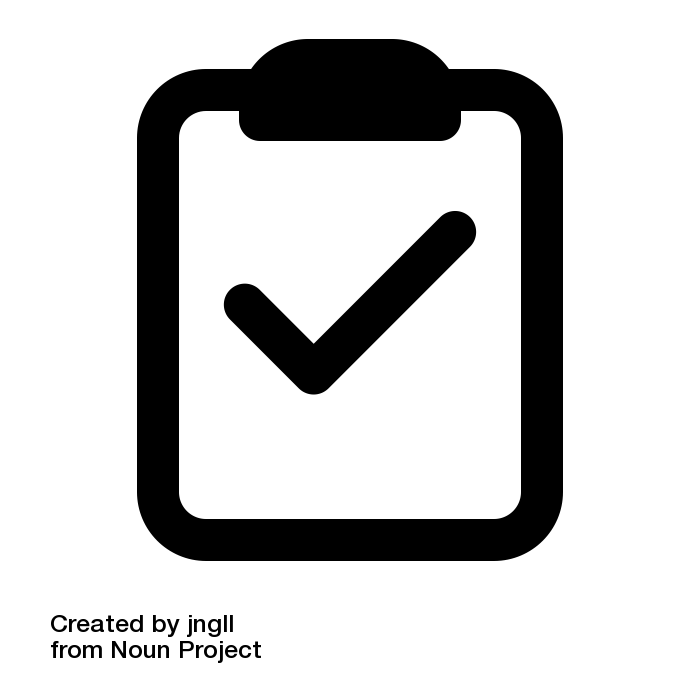 CURSOS VIRTUALES
Círculos de Paz (Bimodal)
Requisiciones de compra 
Círculos de Paz 
Formulación, control y evaluación del PAO 
Migración y refugio 
GICA
Salud ocupacional en el PJ 
Atención a personas testigos 
Participación Ciudadana
- Automatrícula
Dos convocatorias por mes en Automatrícula 
(Se programarán de febrero a diciembre conforme Desarrollo los libere)
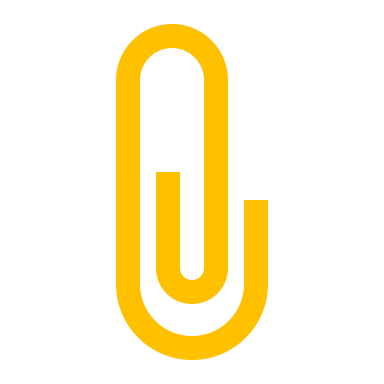 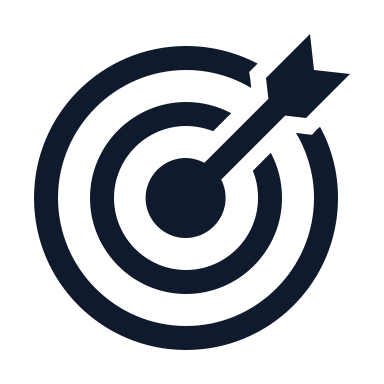 Toda la población
IMPLEMENTACIÓN VIRTUAL
Cursos en rediseño o actualización
Subprograma de especialización en Sistemas de Información
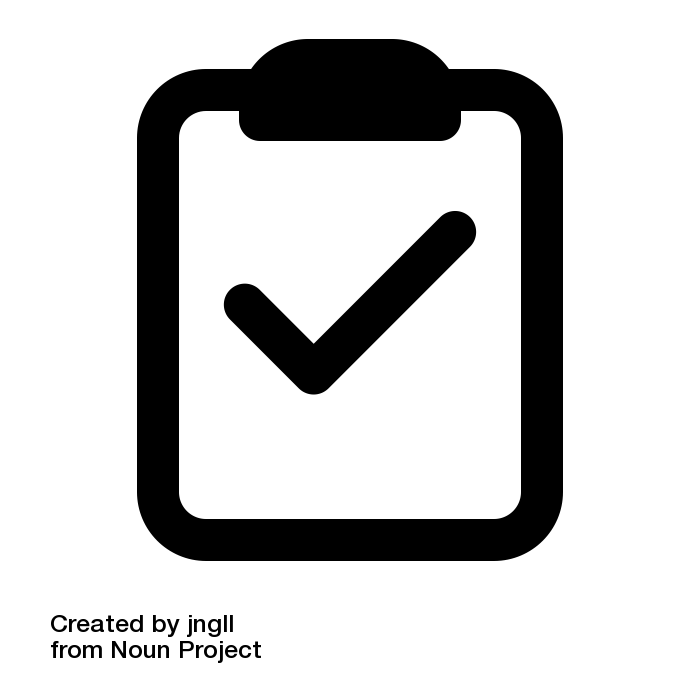 CURSOS VIRTUALES
Agenda electrónica
Procesador de textos PJ Editor 
Escritorio virtual 
Grabación de audiencias 
Firma digital
Sistema de Depósitos Judiciales (SDJ)– Básico
Sistema de Depósitos Judiciales (SDJ)- Actualizaciones
Sistema de Depósitos Judiciales (SDJ)- Autorizaciones




Sistema de Depósitos Judiciales (SDJ)- Aprobaciones
Sistema de Depósitos Judiciales (SDJ)- Administradores
Sistema de Depósitos Judiciales (SDJ)- Auditoria
Sistema de Depósitos Judiciales (SDJ)- Boletas
Sistema de Depósitos Judiciales (SDJ)- FICO
Sistema de Depósitos Judiciales (SDJ)- Códigos
- Automatrícula
Dos convocatorias por mes en Automatrícula 
(Se programarán de febrero a diciembre conforme Desarrollo los libere)

Una convocatoria por trimestre en Asistida (Se programarán de febrero a diciembre conforme Desarrollo los libere)
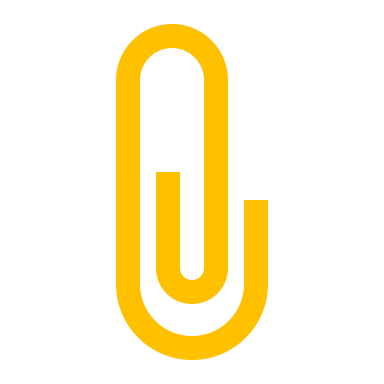 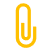 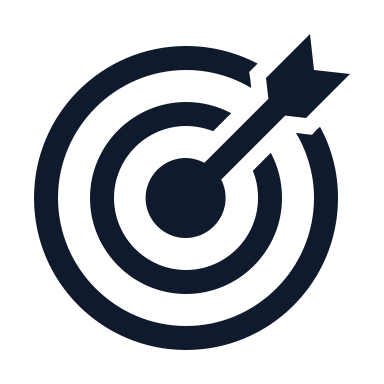 Toda la población
IMPLEMENTACIÓN VIRTUAL
Cursos nuevos para implementar
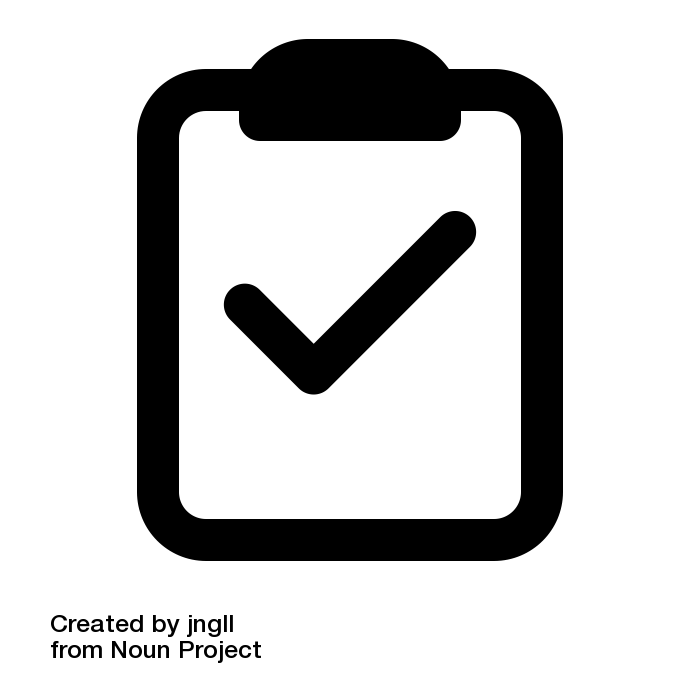 CURSOS VIRTUALES
Atención de emergencias en caso de sismos, incendios o amenazas de bomba
Educación Emocional 
SEVRI
Nuevo Código de Ética Judicial
Sensibilización y procedimiento para el otorgamiento de ayudas económicas a la población indígena
Programa Gestión del Teletrabajo
Como padres cumplimos (Masculinidades-INAMU)
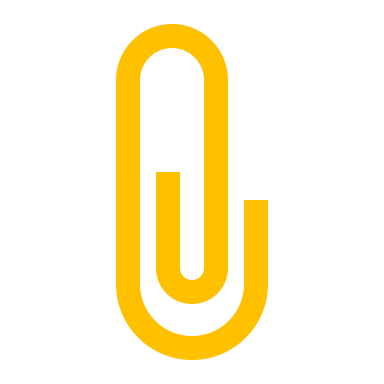 Automatrícula: Se programarán de Febrero a Diciembre conforme Desarrollo los libere o se programen los pilotos de cada curso.
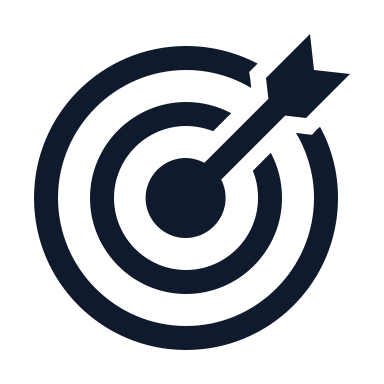 Toda la población
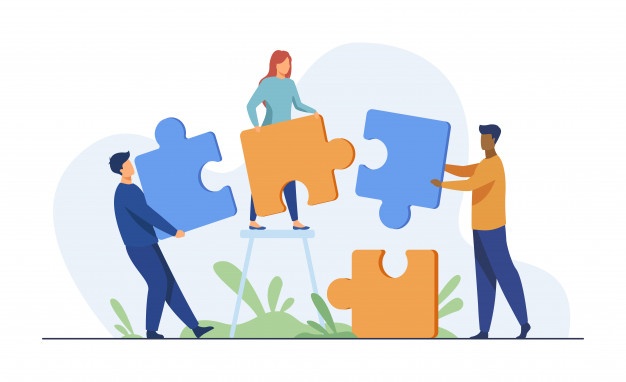 ÁREA DE GESTION ADMINISTRATIVA
PLAN DE CAPACITACIÓN 2021
ÁREA DE GESTIÓN ADMINISTRATIVA
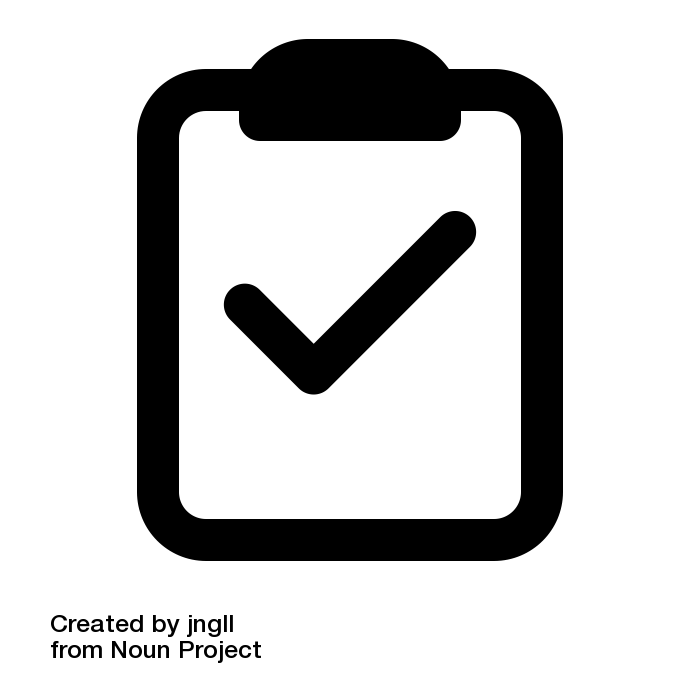 Revisión de convenios existentes entre el Poder Judicial y universidades nacionales e internacionales para modificar o renovar acuerdos relacionados con actividades de capacitación, en coordinación con las Unidades de Capacitación, Escuela Judicial, la OCRI, la Dirección Jurídica y la Presidencia de la Corte.
 
Proyecto de elaboración de propuesta de convenio entre Universidades Nacionales y el Poder Judicial con el fin de generar acuerdos relacionados con actividades de capacitación, formación continua y activar mecanismos de cooperación sostenibles en coordinación con las Unidades de Capacitación, Escuela Judicial, la OCRI, la Dirección Jurídica y la Presidencia de la Corte.
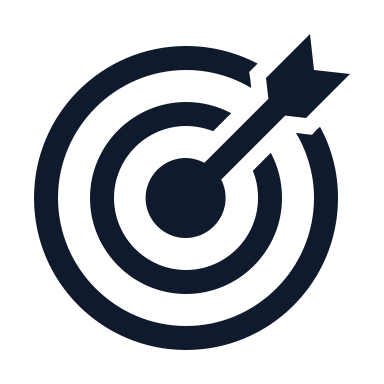 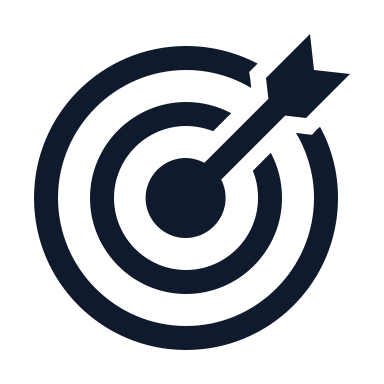 Responsables:
 
Directora: Máster Roxana Arrieta Meléndez
Subdirectora: Licda. Waiman Hin Herrera 
Jefatura: Licda. Cheryl Bolaños Madrigal
 
 
Coordinación:
Ing. Allan Castro Fallas, Licda. Cindy Ramírez Ramírez,
Máster Jeannette Durán Alemán y Lic. Pablo Alvarez Arias
 
Gestoras de capacitación:
Máster Alexandra Madriz Sequeira, Licda. Karla Alpízar Salazar,
Máster Jeannette Durán Alemán
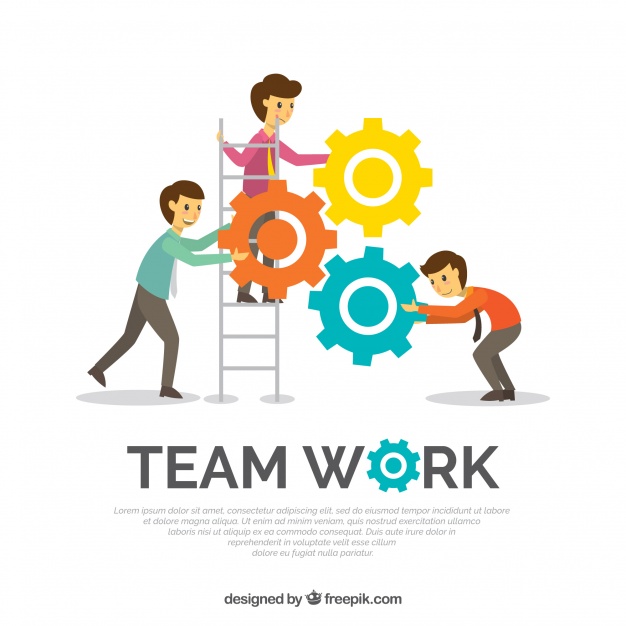 Octubre 2021